Yapla,    boom !
Le logiciel qui prospère  !
ECR 31 janvier 2022
Déroulement de la journée
Introduction du Président Rolland : (AR)
Objectifs de la journée : (JPM)
Présenter concrètement ce qui est mis en œuvre (Matinée)
À Orléans par Bernard
À Poitiers par JPaul
Entendre les questions et les remarques, exprimer ses besoins (Après-midi)
Définir un « site type » duplicable pour les ECR volontaires ?
L’existant chez ECR-Centre et ECR-PCV
Yapla, le fonctionnement, Forces/Faiblesses (JPM)
Principes généraux, quelle auto-limitation ? (JPM)
Membres ( PCV et Centre à chaque fois si différents) (JPM et BM)
Tableau de bord (JPM)
Membres (JPM)
Adhésions (JPM et BM)
Statistiques (JPM)
Paramètres adhésion (JPM)
Exemples PCV et Centre (JPM et BM)
L’existant chez ECR-Centre et ECR-PCV
Evènements :
Liste évènements (BM)
Rapports (BM)
Paramètres (BM)
Modèles évènements à choisir puis à dupliquer
Les existants chez Centre (BM)
Les existants chez PCV ( BM et JPM)
L’existant chez ECR-Centre et ECR-PCV
Newsletters :
Tableau de bord / Rapports/ (BM)
Campagne / Template (JPM)
Newsletter (BM)
Modèles Campagne à choisir puis dupliquer
Les existants chez Centre (BM)
Les existants chez PCV (JPM)
Autres à créer ? (BM)
Modèles newsletters à choisir puis dupliquer
Les existants chez PCV (JPM)
Les existants chez Centre (BM)
Accorder des droits à un autre administrateur (BM)
JPM
Yapla : Généralités, limites
YAPLA
JPM
passe
Logiciel général
Sécurité
Entrée commune
Montréal
Site ECR-PCV :
Options choisies
Fichier Adhérent
Modèle Nletter
Cotisations
Asso boulistes
Asso canadienne
BM
ECR-PCV
ECR-Centre
ECR-???
Site ECR-PCV :
Options choisies
Fichier Adhérent
Modèle Nletter
Cotisations
AR
JPM
Yapla : Généralités, limites
On ne peut pas avoir un site commun
Ce seront des duplications
Les sites dès leurs créations seront « autonomes »
Les options définies du « site type » seront « figées » mais simples d’utilisation
Il y aura une journée de formation pratico-pratique
En vérité, tout sera modifiable, mais il faut un un minimum d’appétence pour l’informatique, et les modifications seront « à la charge » de l’ECR concerné et ne s’appliqueront que chez lui.
Sans doute une autre journée pour valider le « site type ». Tout le monde doit-il être présent ou nous faisons nous confiance ?
JPM
Yapla/Tableau de bord
Une fois connecté avec mon mot de passe, voilà l’écran que je vois en tant qu’Administrateur.
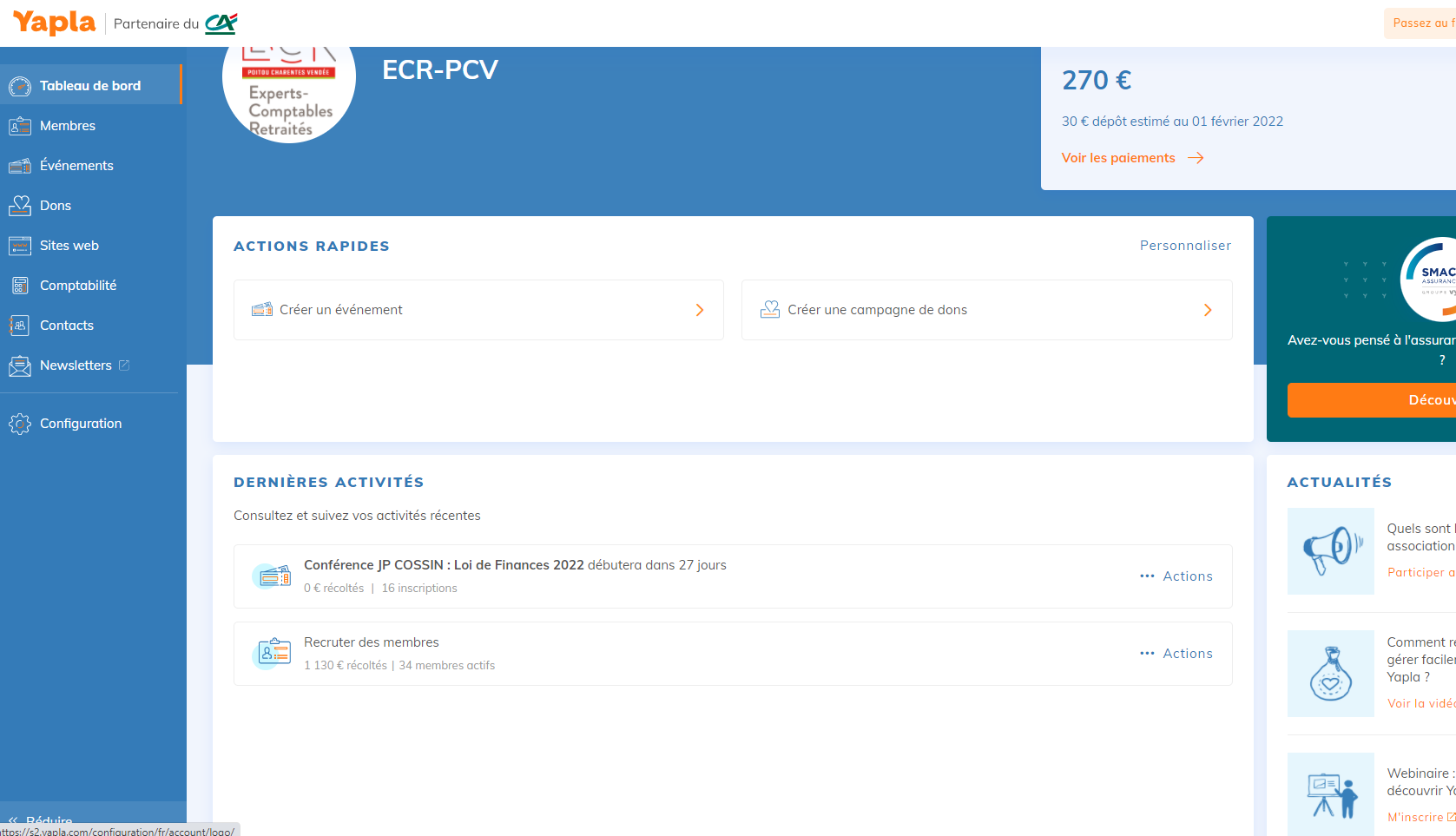 JPM
Yapla/Gestion Adhérents
La reprise des adhérents par fichier xls fonctionne très bien !
Se mettre d’accord sur une présentation de la recherche
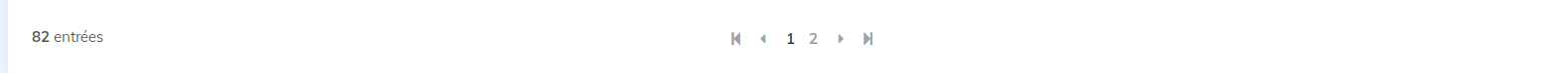 JPM
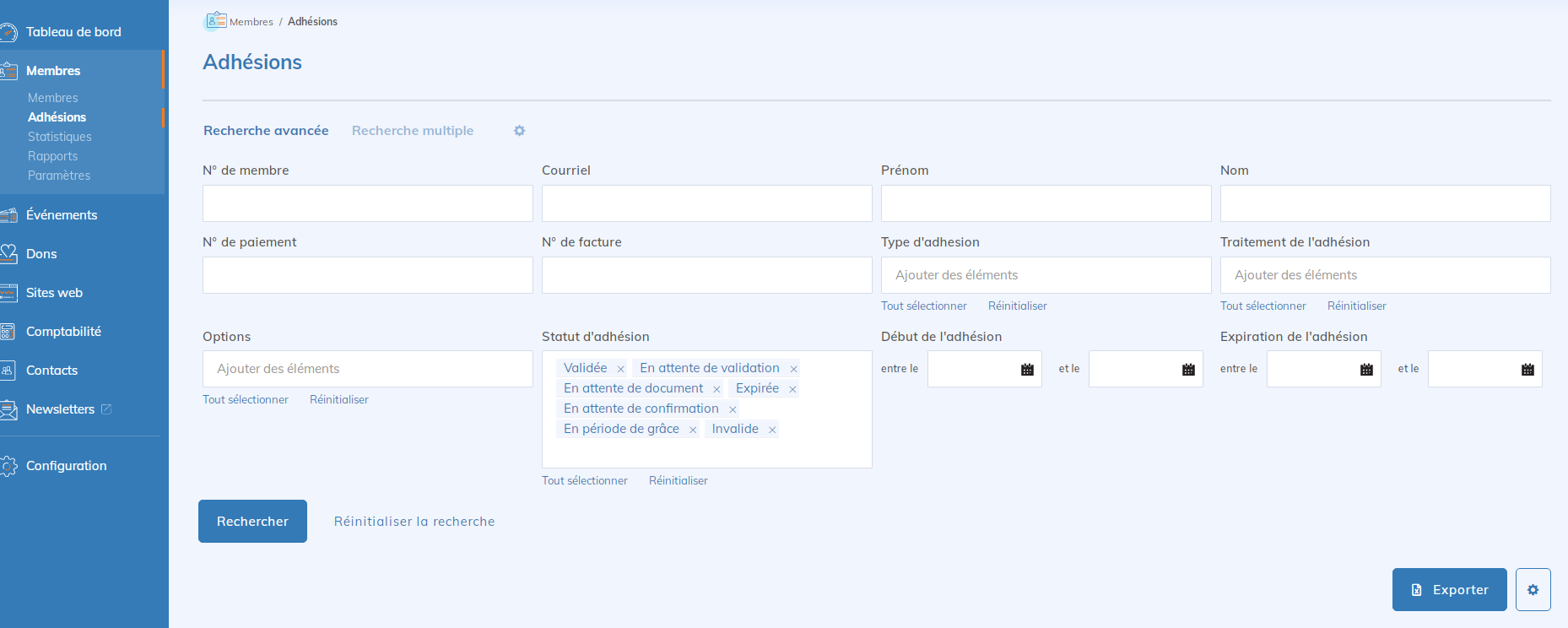 Se mettre d’accord sur une présentation
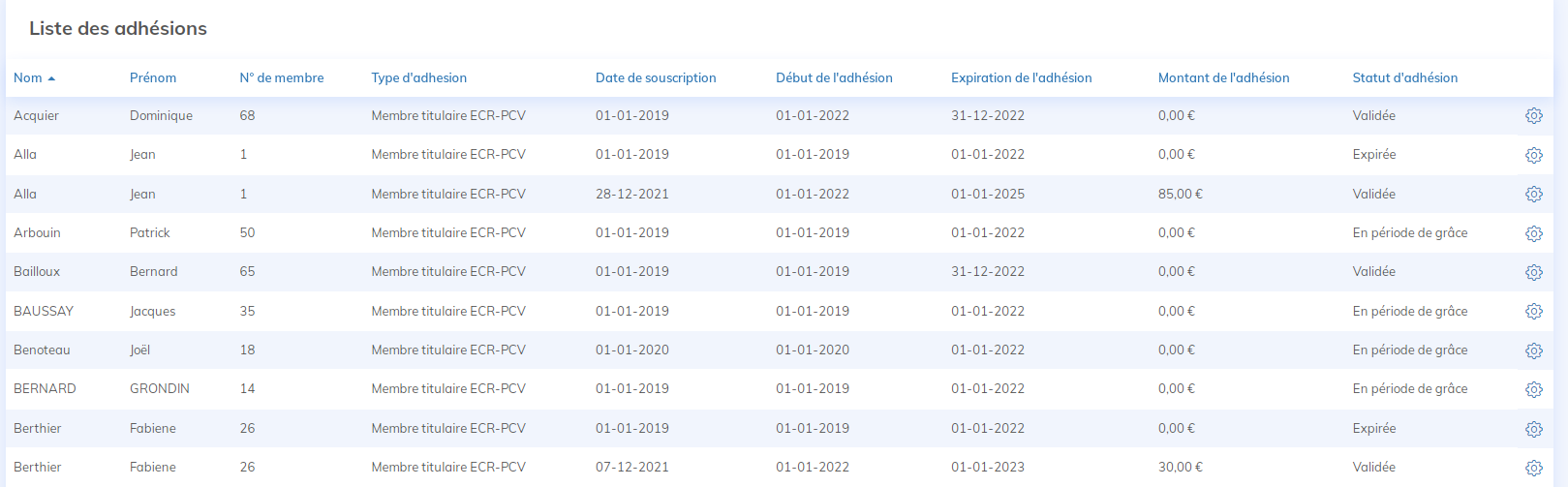 Se mettre d’accord sur une présentation
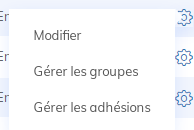 BM
YAPLA/Gestion Adhérents ECR CENTRE
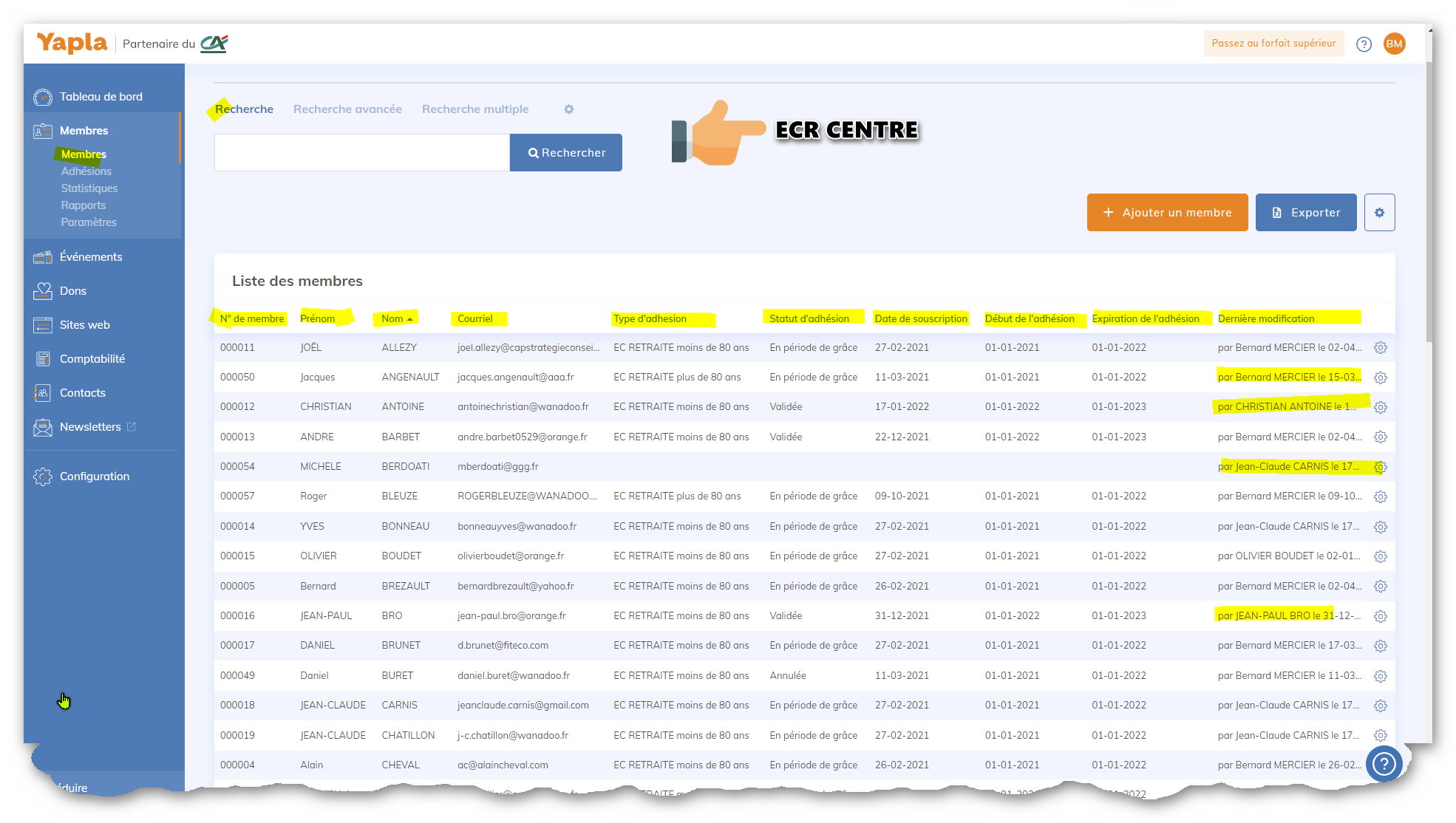 JPM
Yapla/Gestion adhérents/Statistiques/PCV
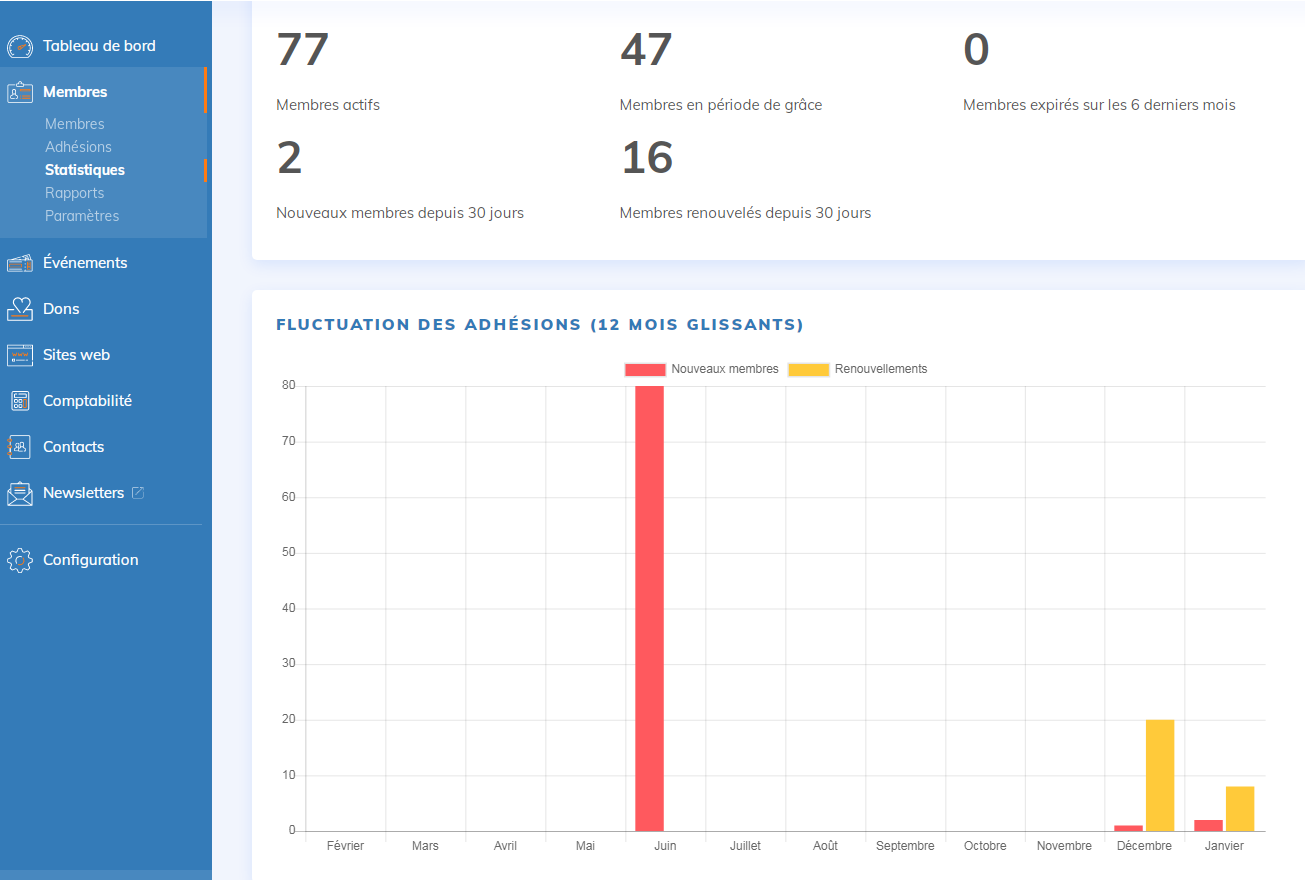 BM
YAPLA/Gestion adhérents/Statistiques/Centre
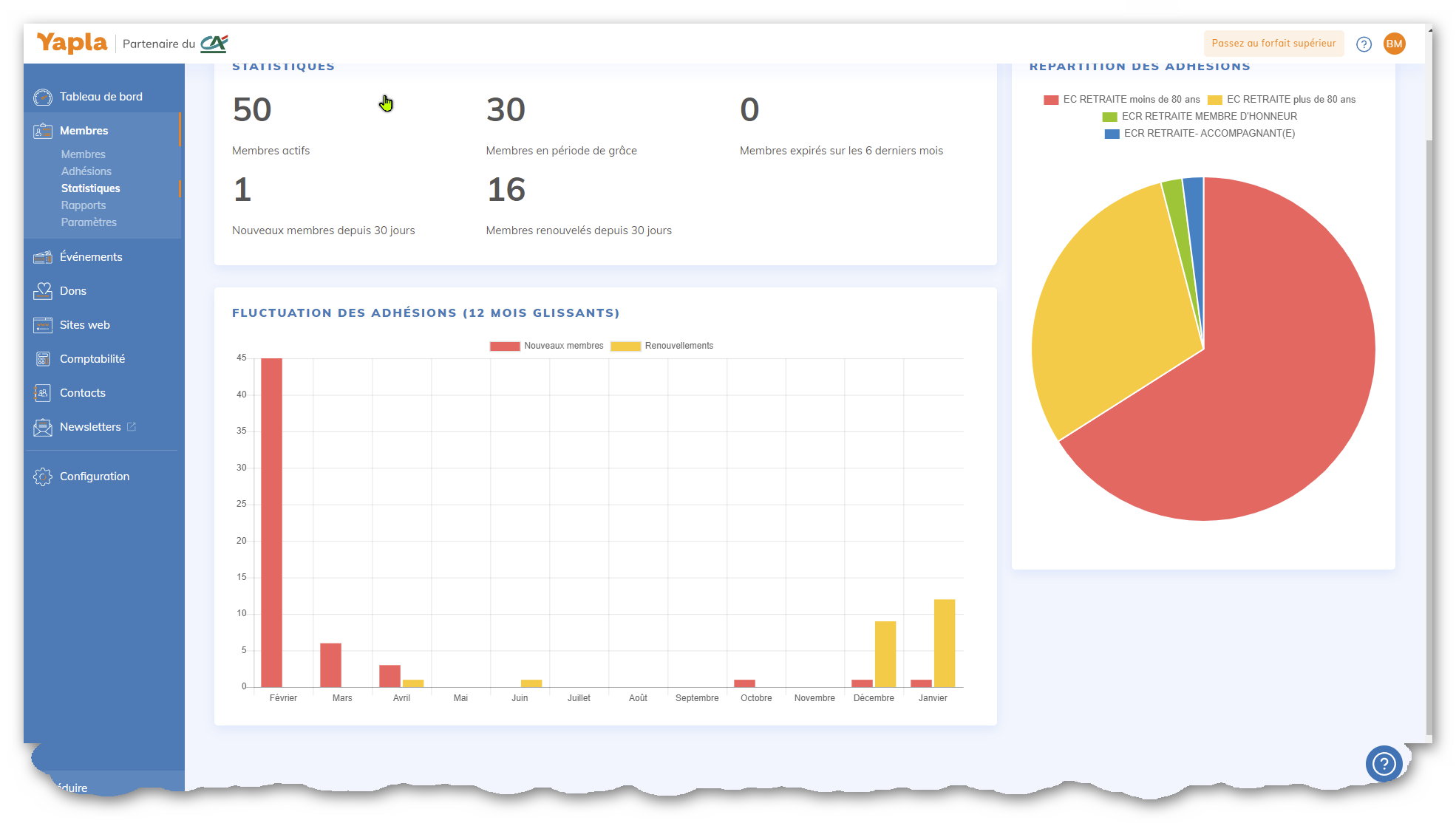 JPM
Yapla/Gestion adhérents/Paramètres
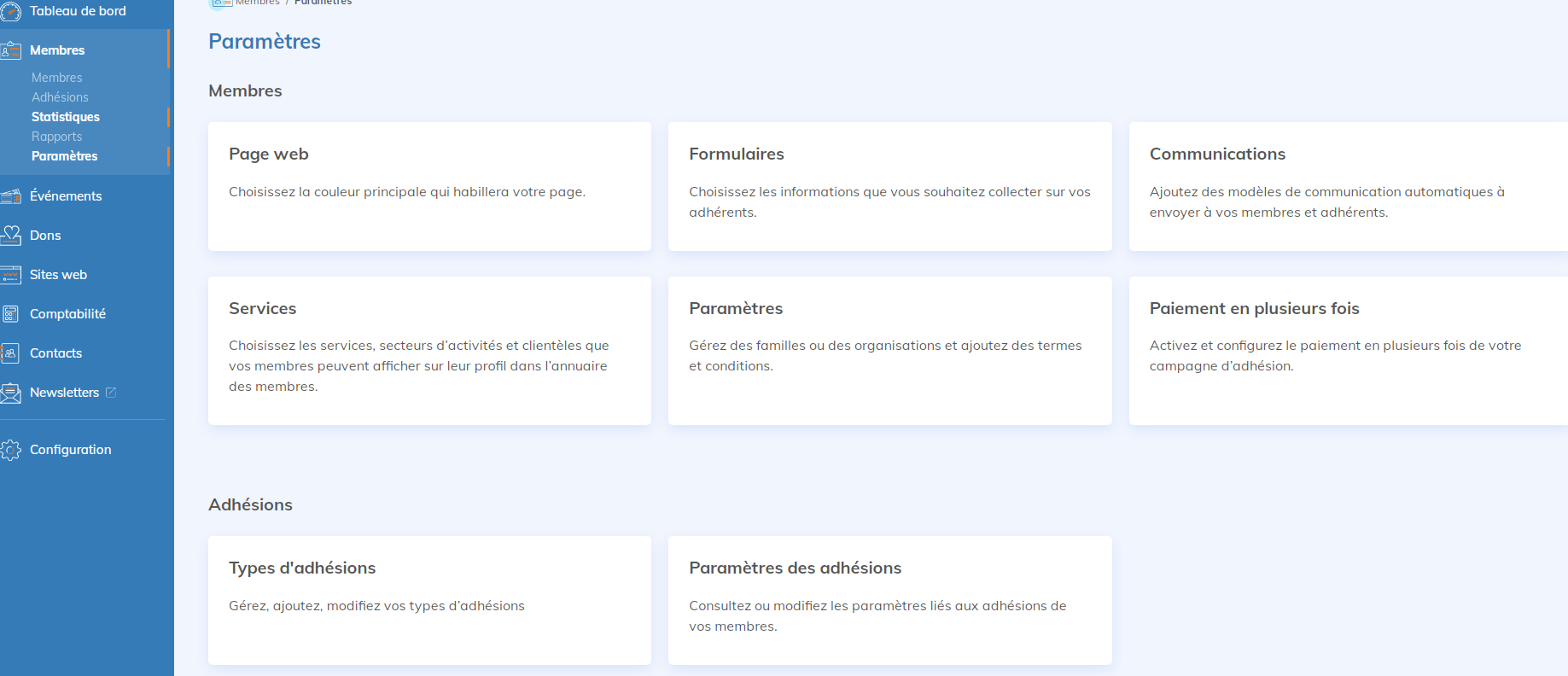 Se mettre d’accord sur une présentation
JPM
Yapla/Gestion adhérents/Paramètres/Formulaires
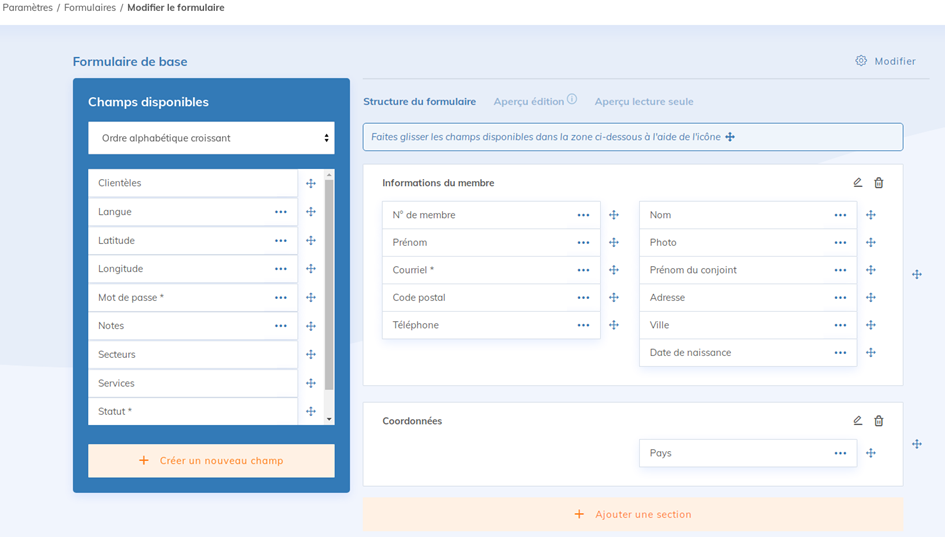 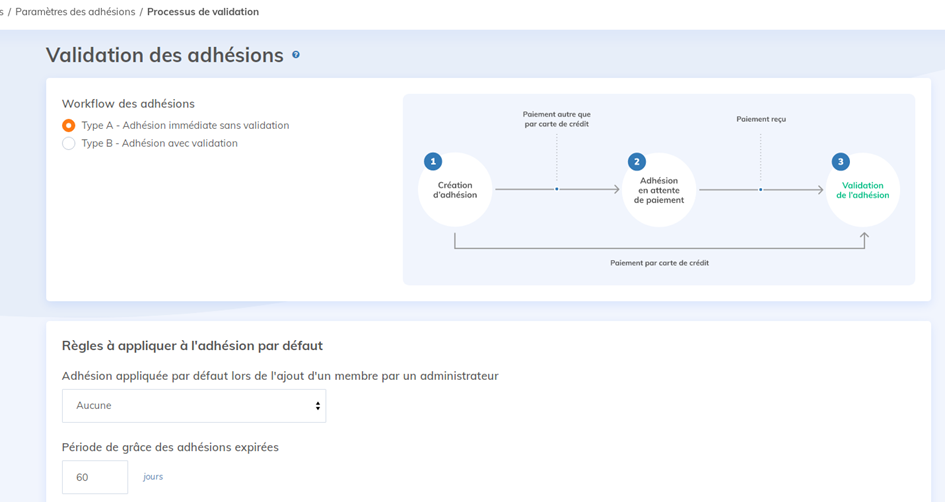 Se mettre d’accord sur une présentation
YAPLA/Adhésion/Tarif
JPM
BM
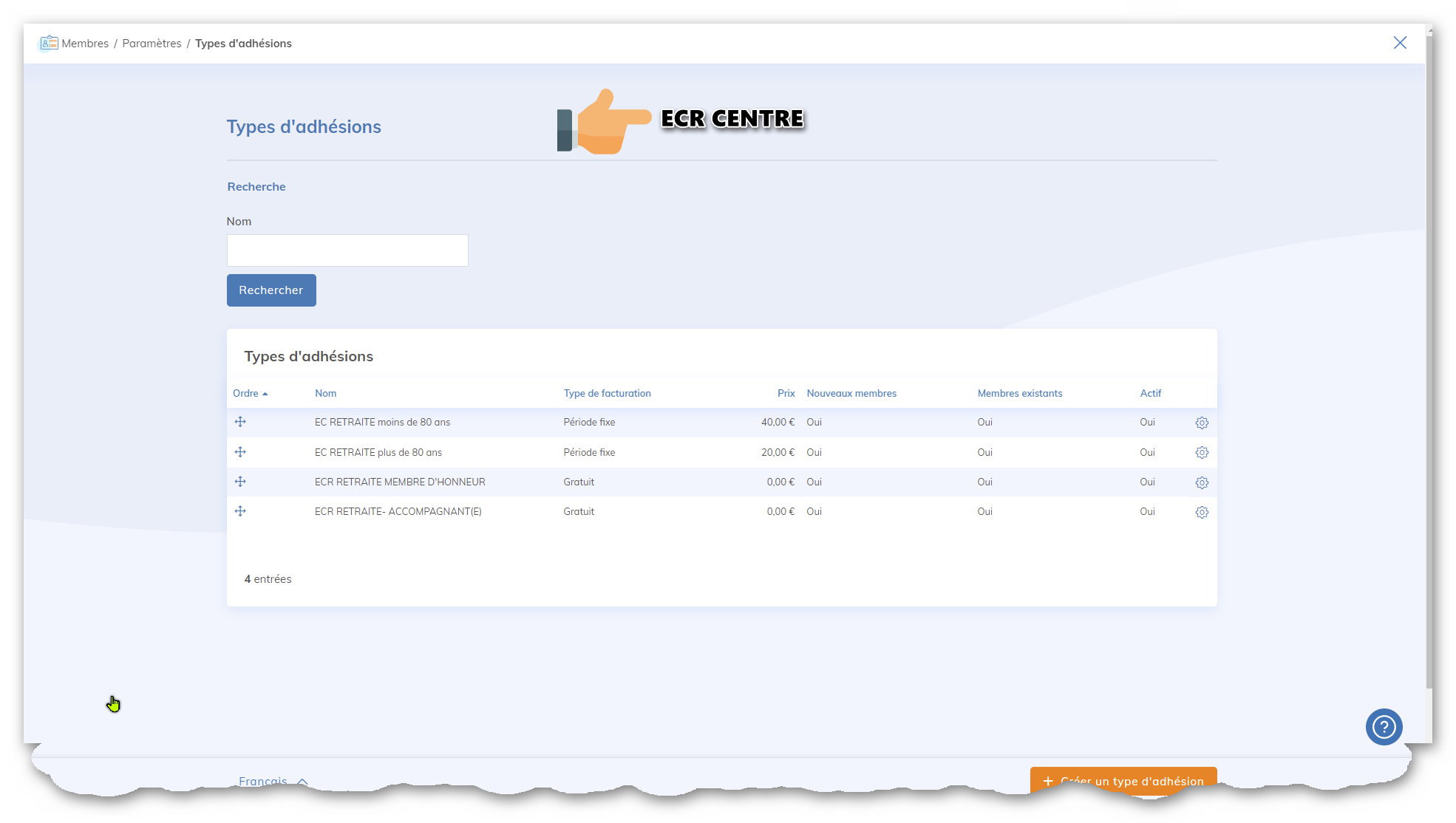 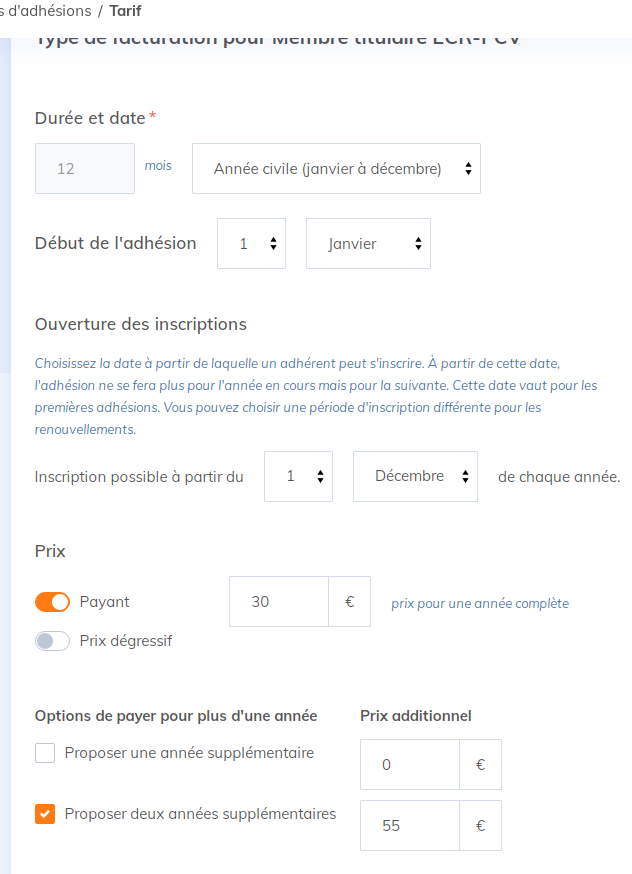 ECR-PCV
Se mettre d’accord sur une typologie SIMPLE d’adhésions
JPM
Yapla/ Adhésion/Vue utilisateur
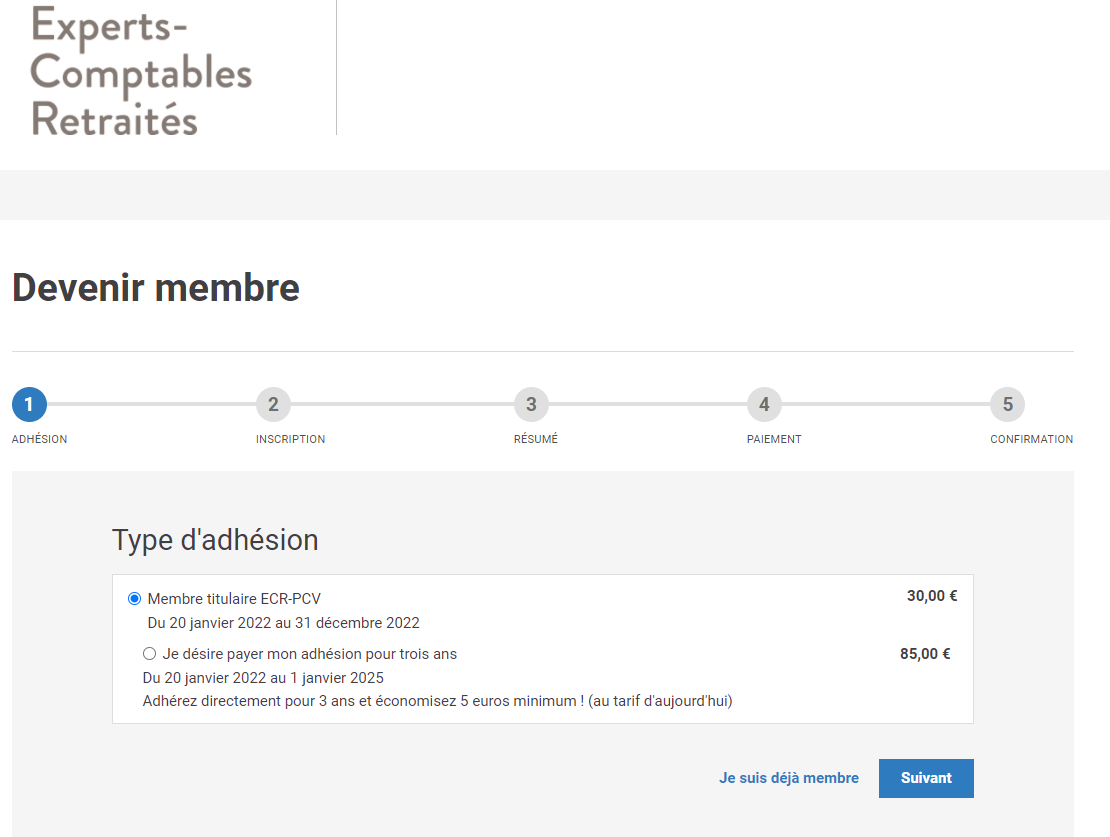 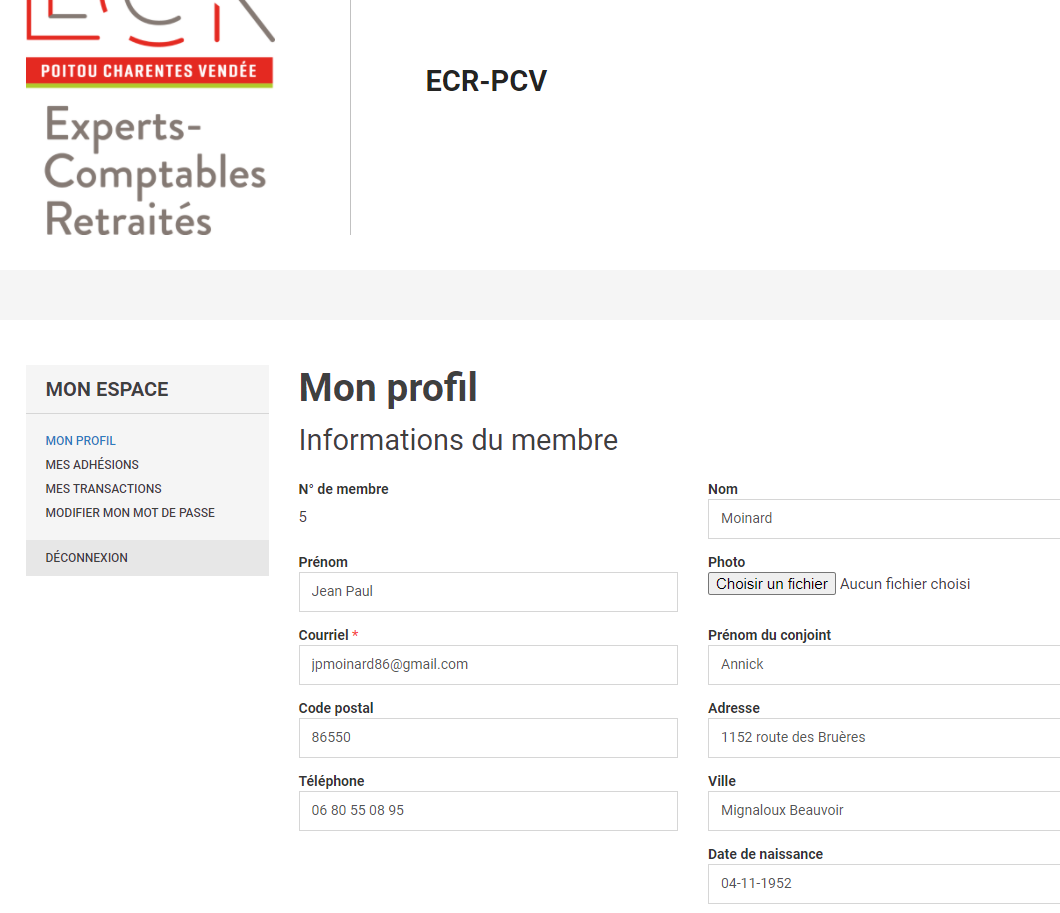 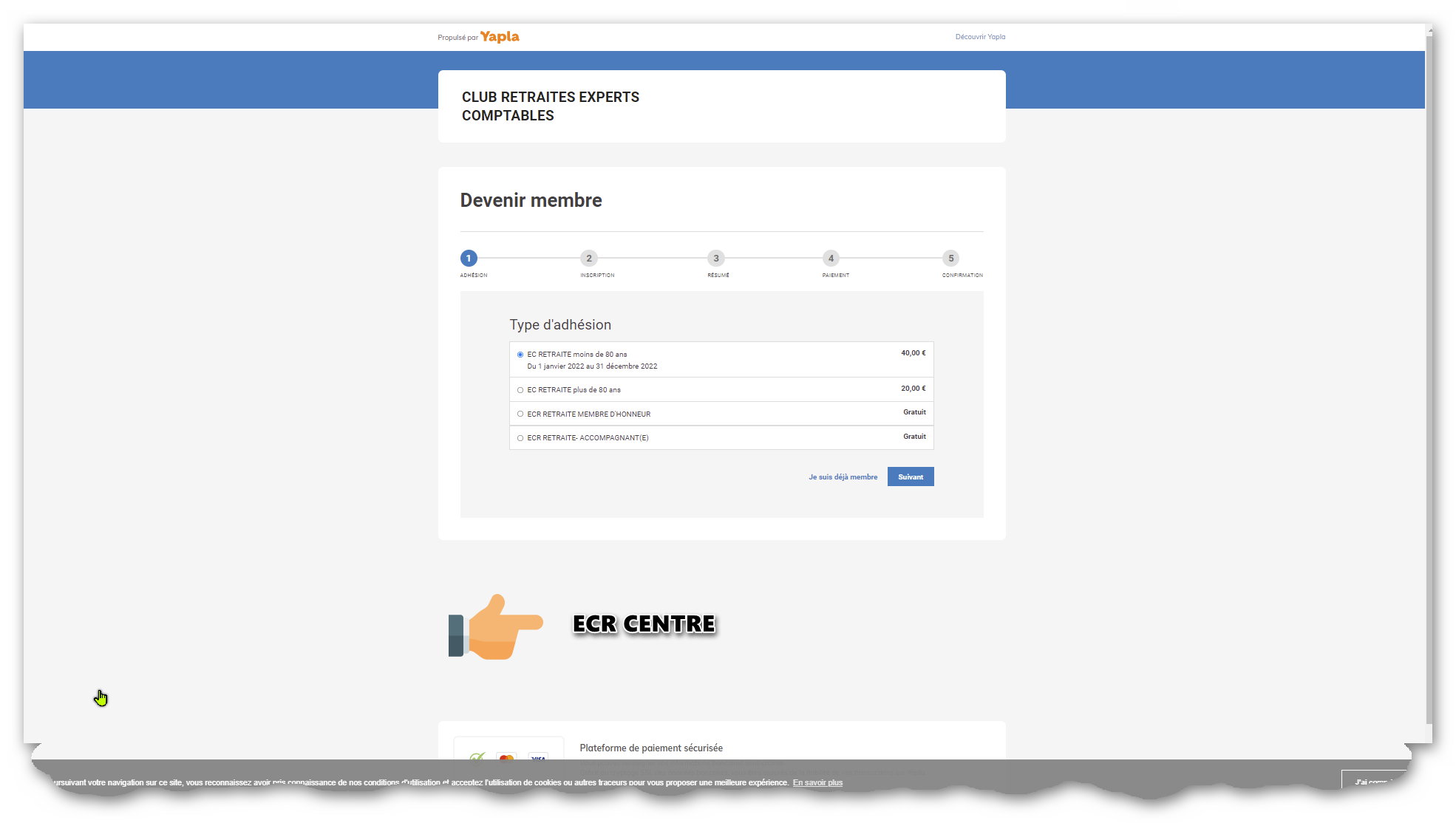 BM
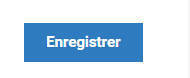 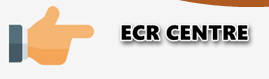 Se mettre d’accord sur une typologie SIMPLE de demande de renseignements et de tarif
JPM
Yapla/Saisie manuelles pour adhésion ou renouvellement
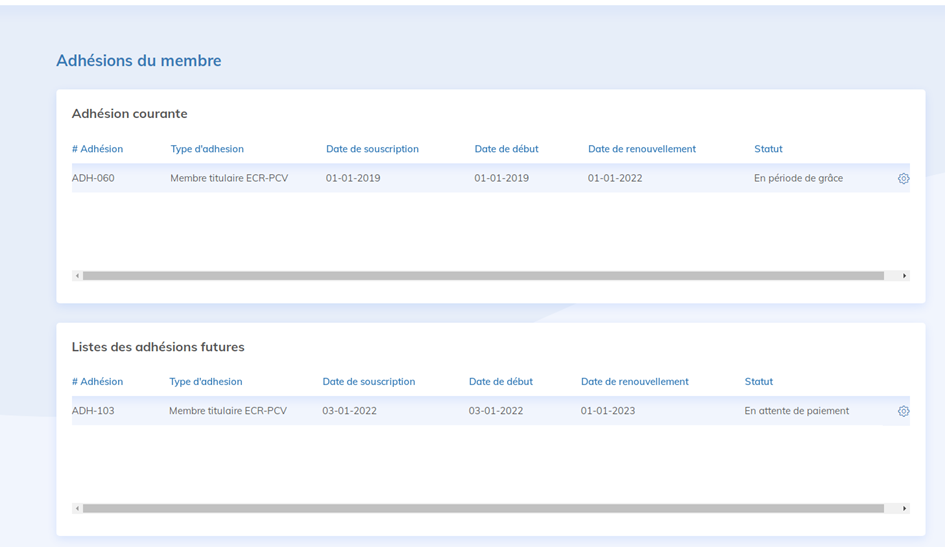 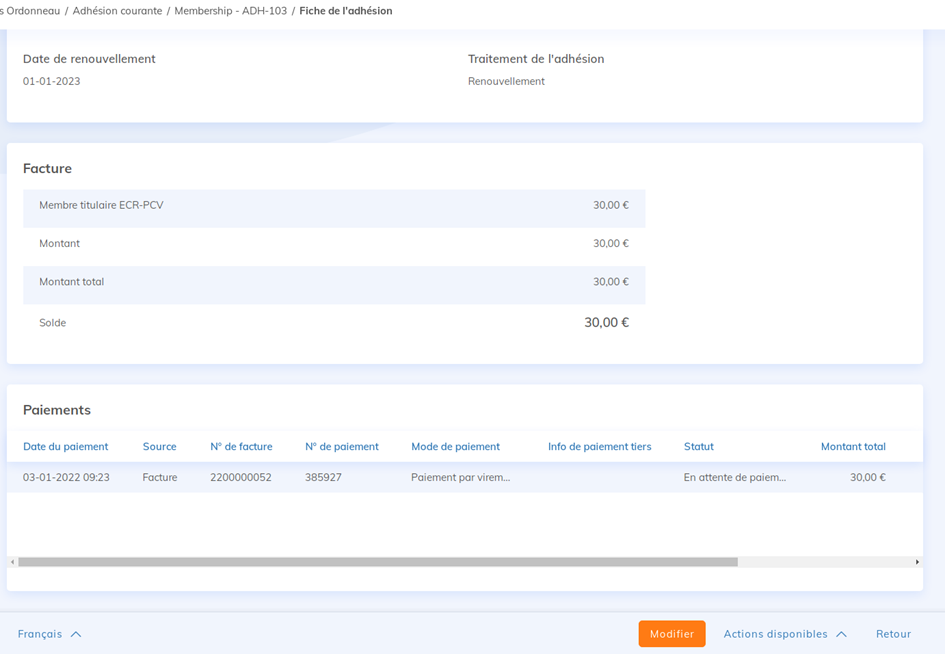 JPM
Yapla/Gestion adhérents/Paramètres/Communications
Se mettre d’accord sur les courriers et les copies aux Administrateurs
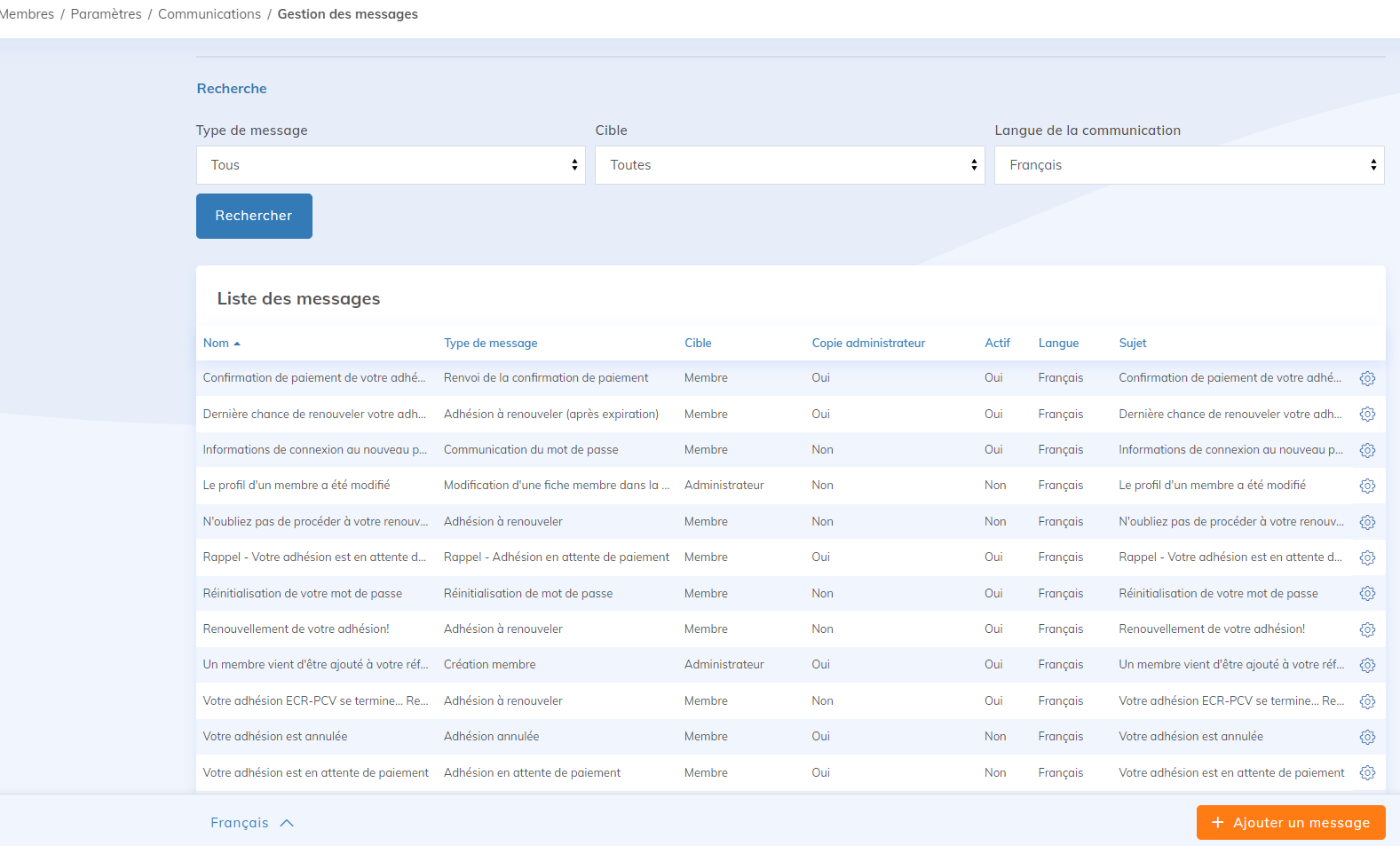 17 modèles
Exemple PCR
JPM
Yapla/Gestion adhérents/Paramètres/Communications
Exemple PCV : Renouvellement adhésion
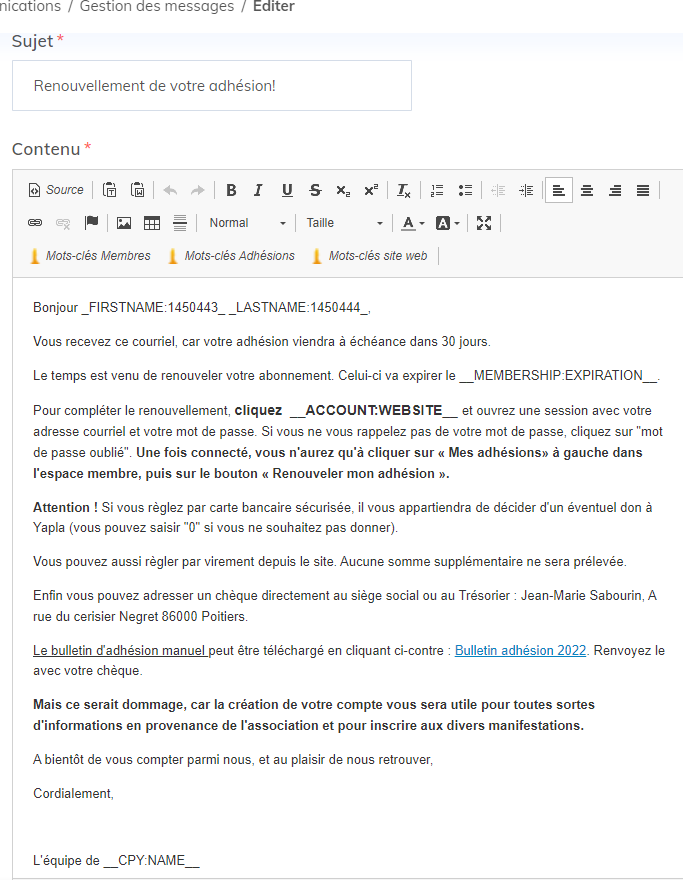 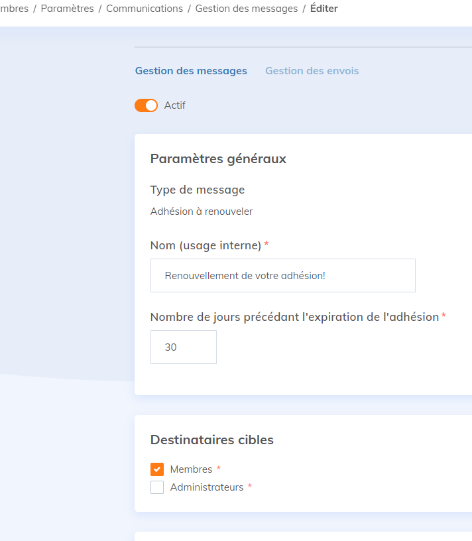 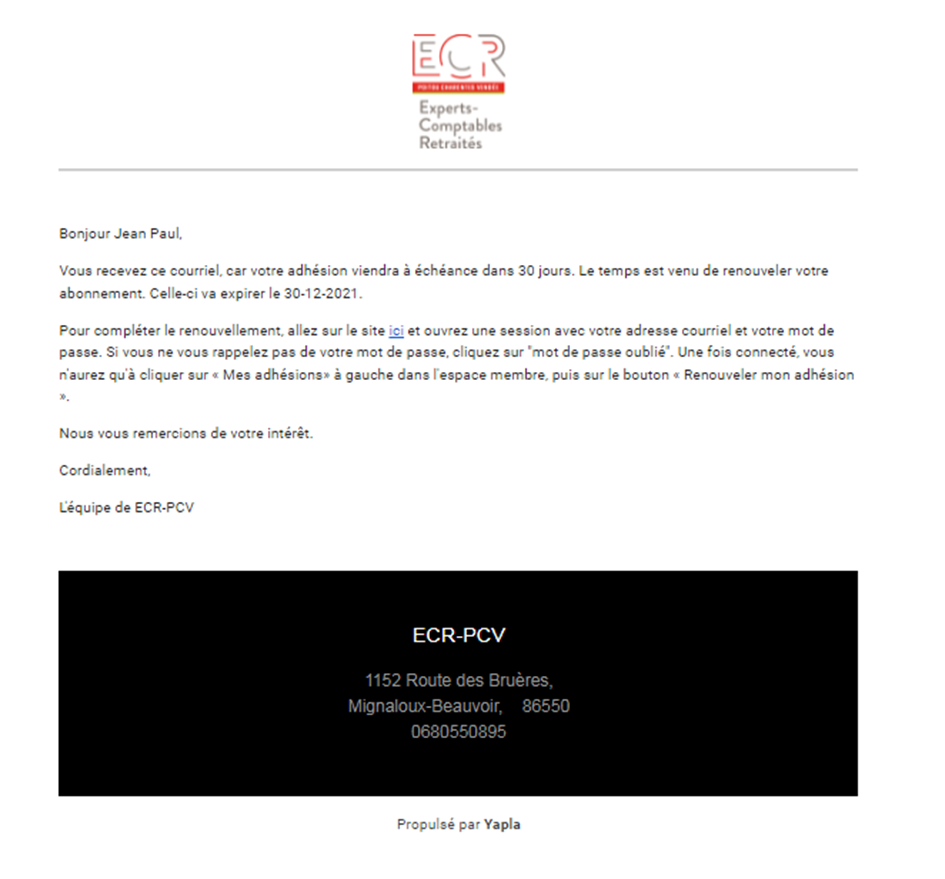 JPM
Yapla/Gestion adhérents/Paramètres/Communications
Exemple2 PCV : Renouvellement adhésion, relance
Exemple3 PCV : Votre adhésion est renouvelée
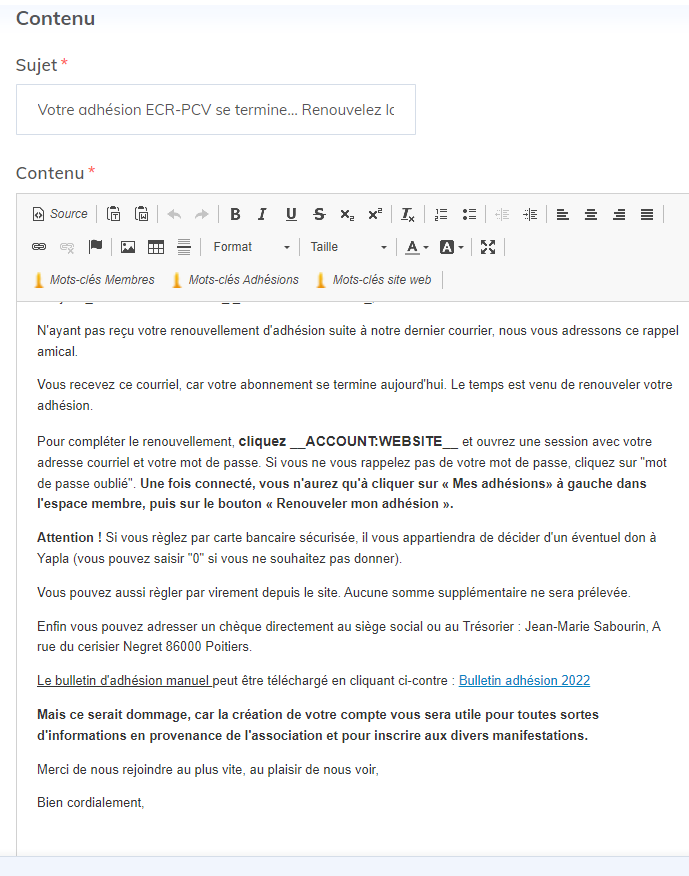 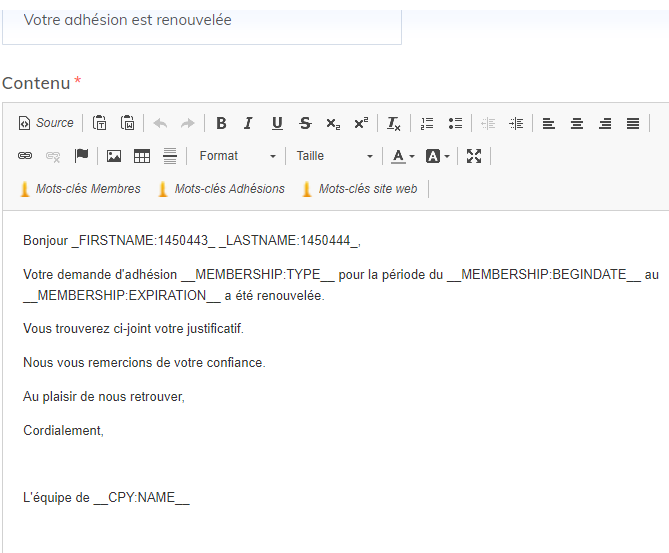 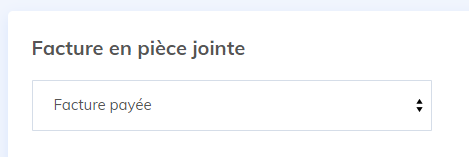 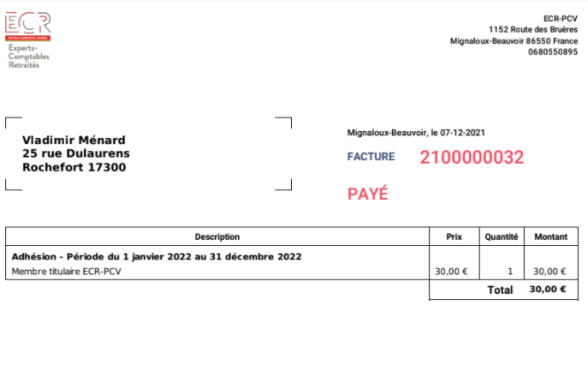 BM
Yapla/Gestion adhérents/Paramètres/Communications
Exemples Centre
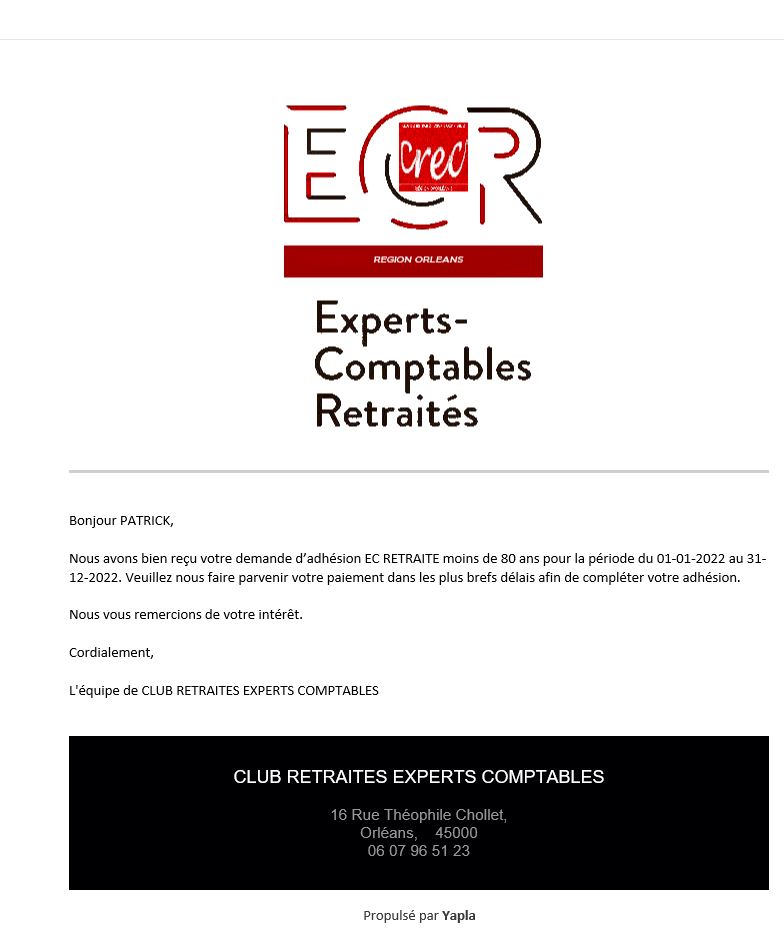 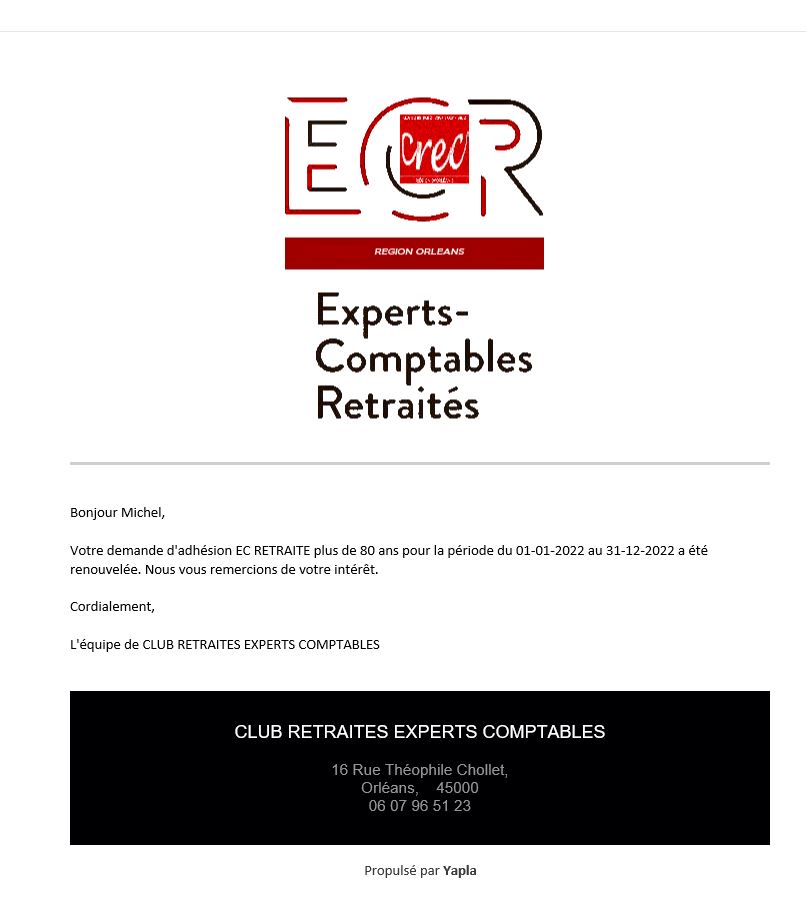 BM
Yapla/Evènements/ Création
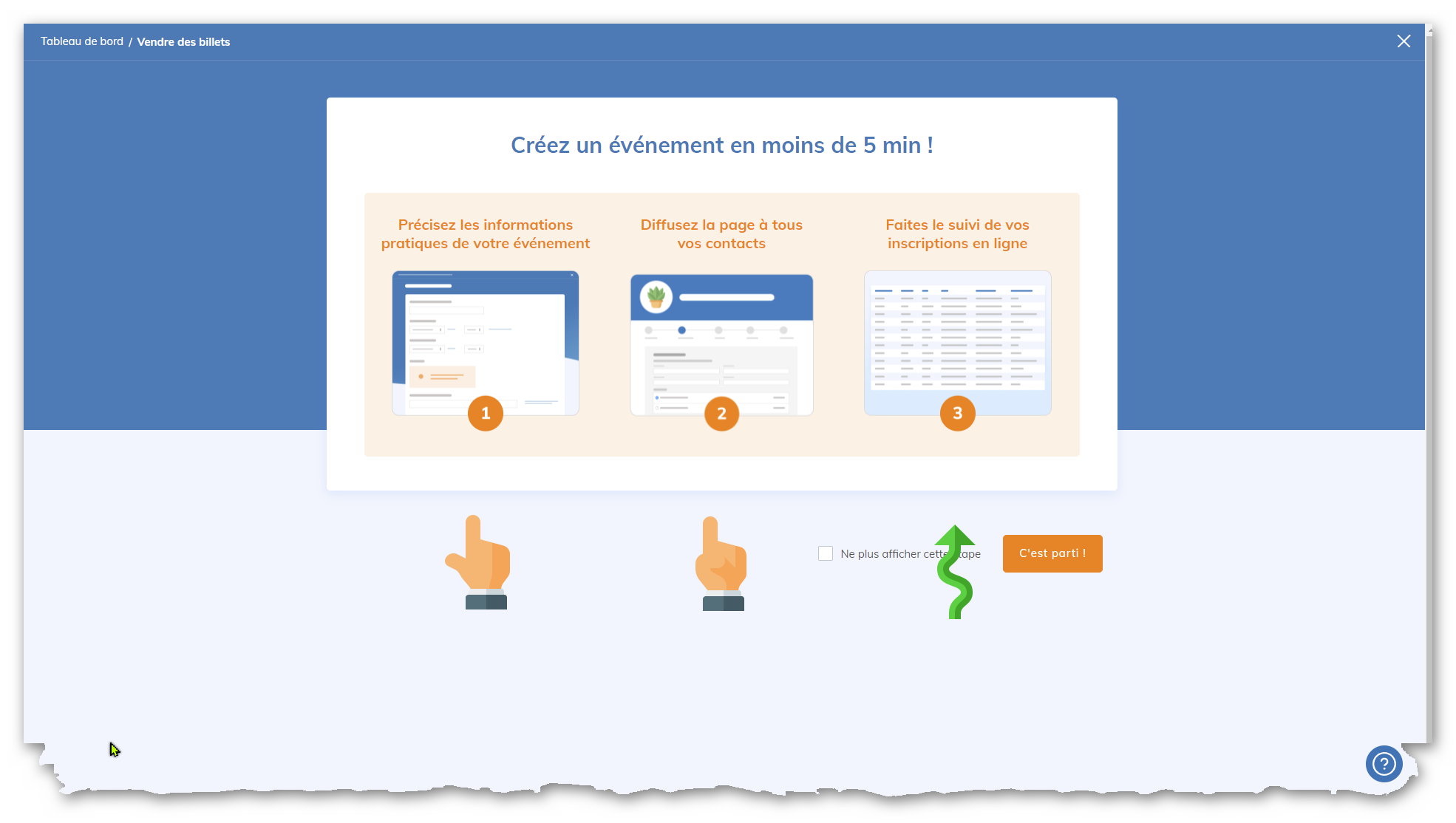 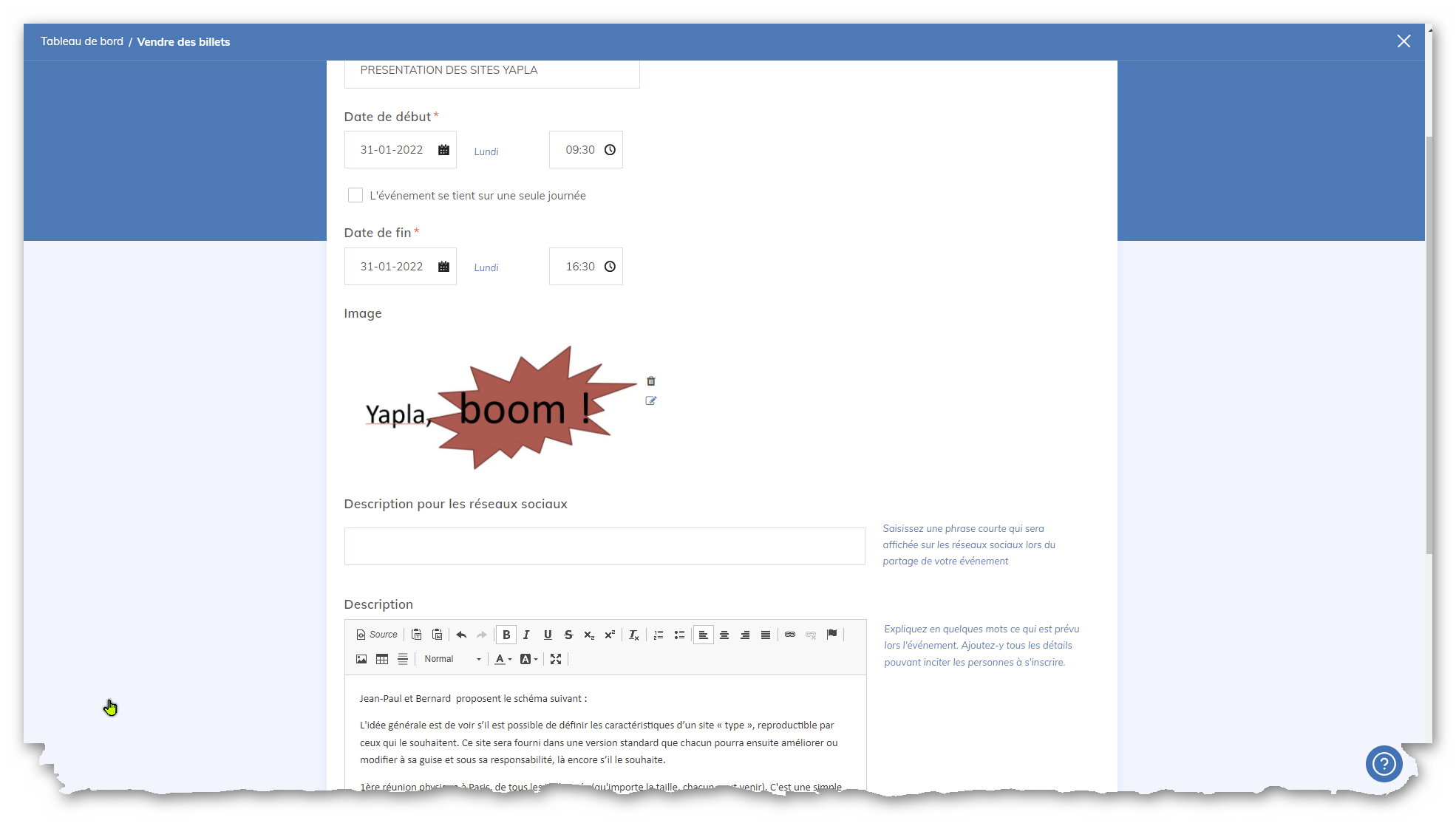 Saisie des éléments
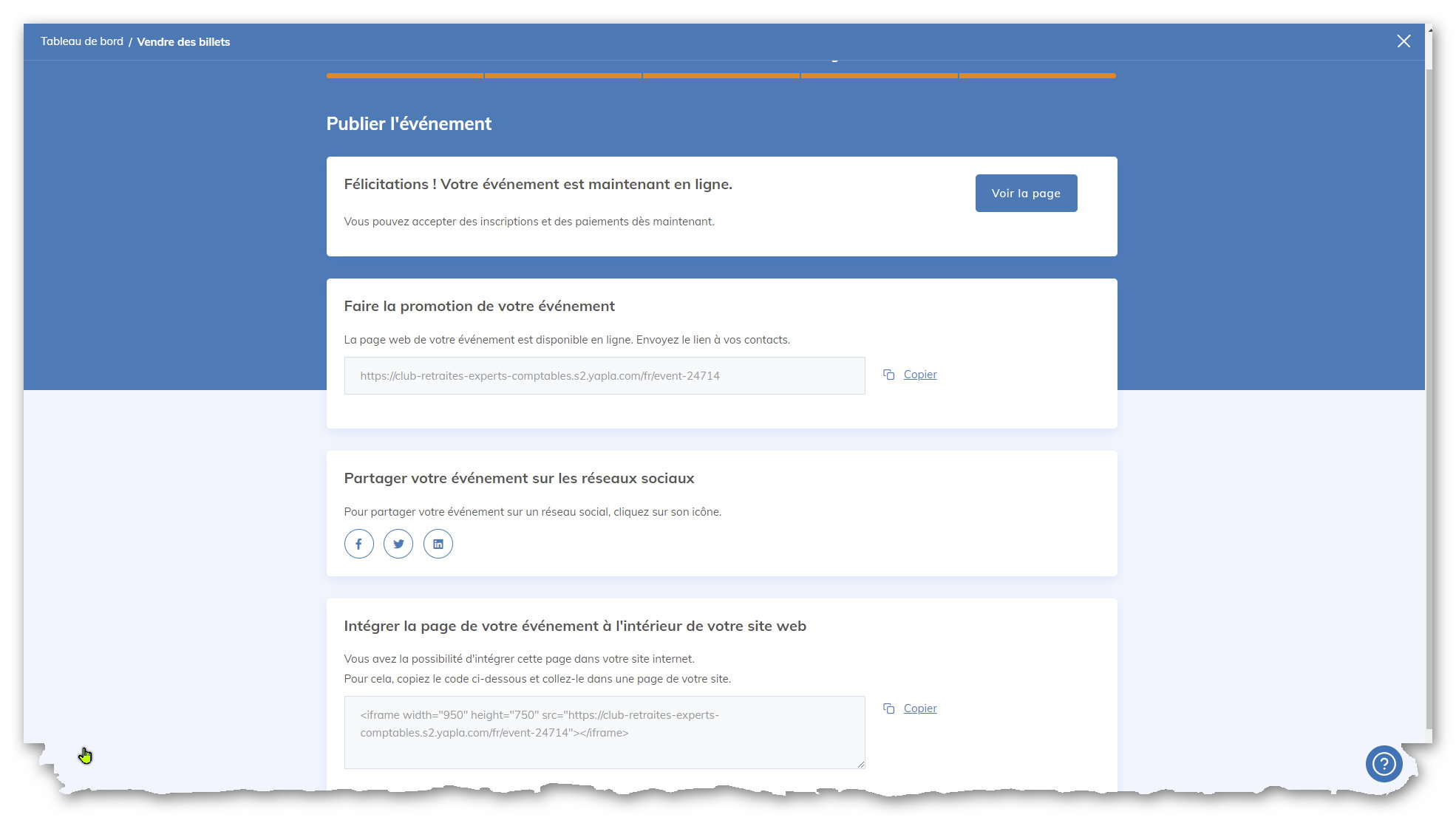 Lien
BM
Yapla/Evènements/ Vue Utilisateur
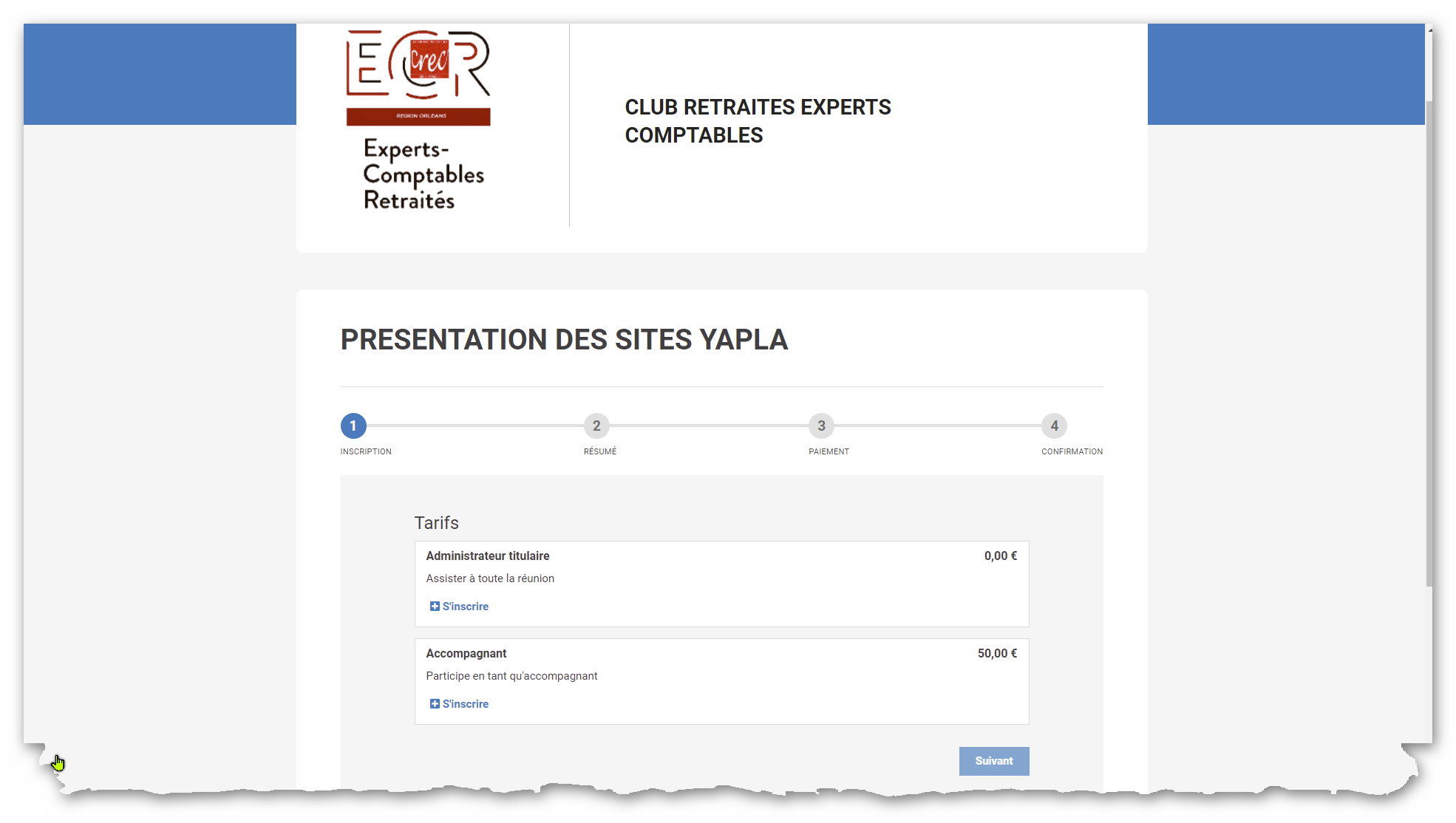 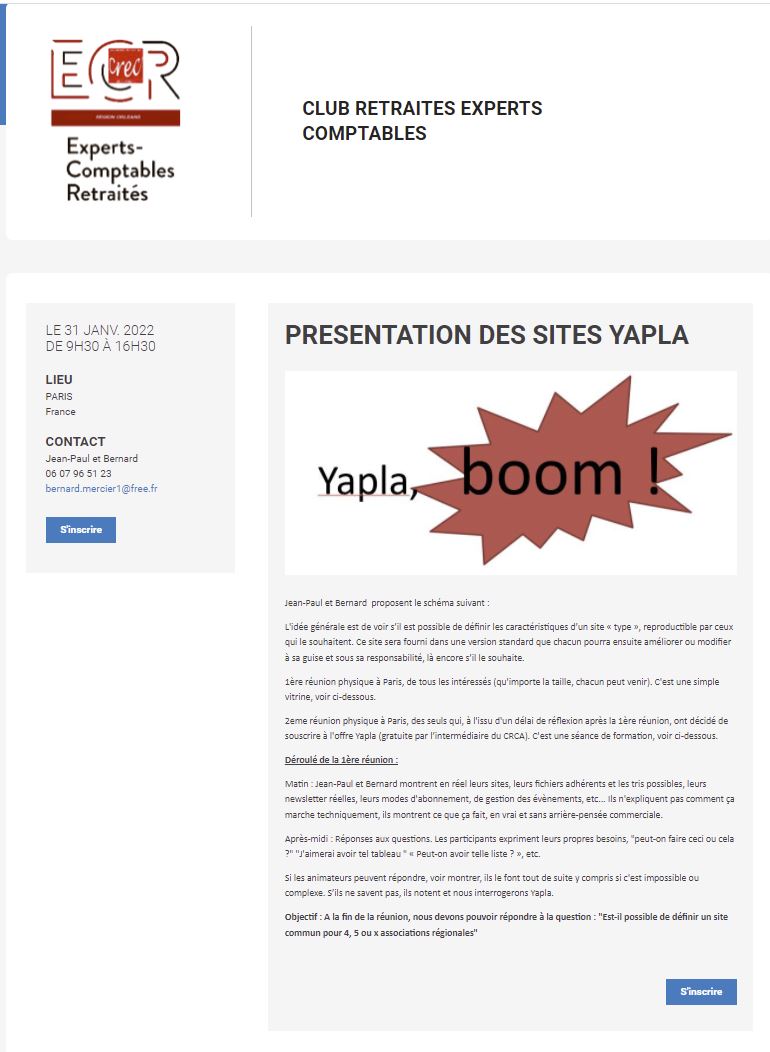 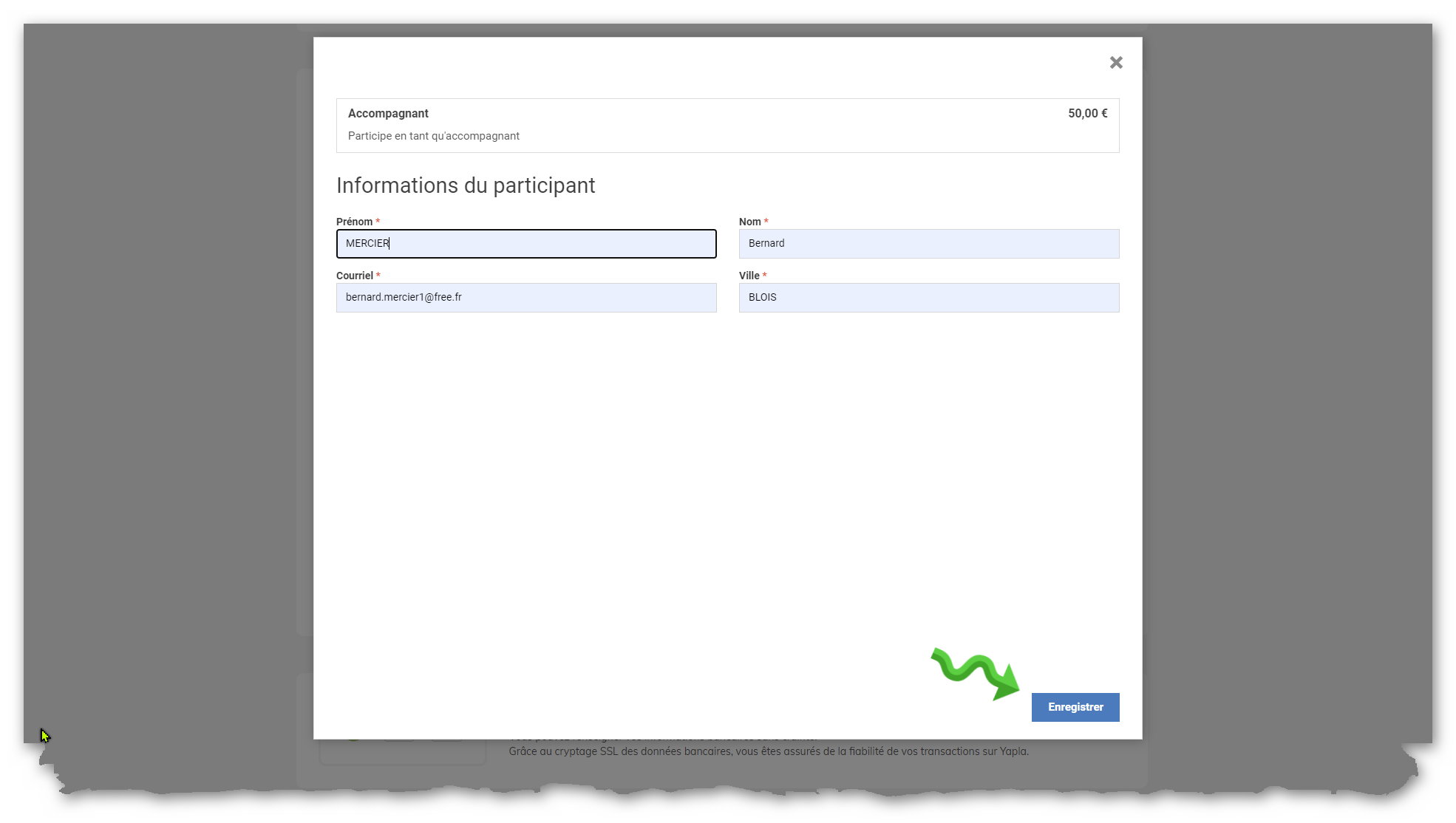 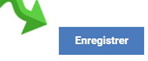 BM
Yapla/Evènements/Vue utilisateur
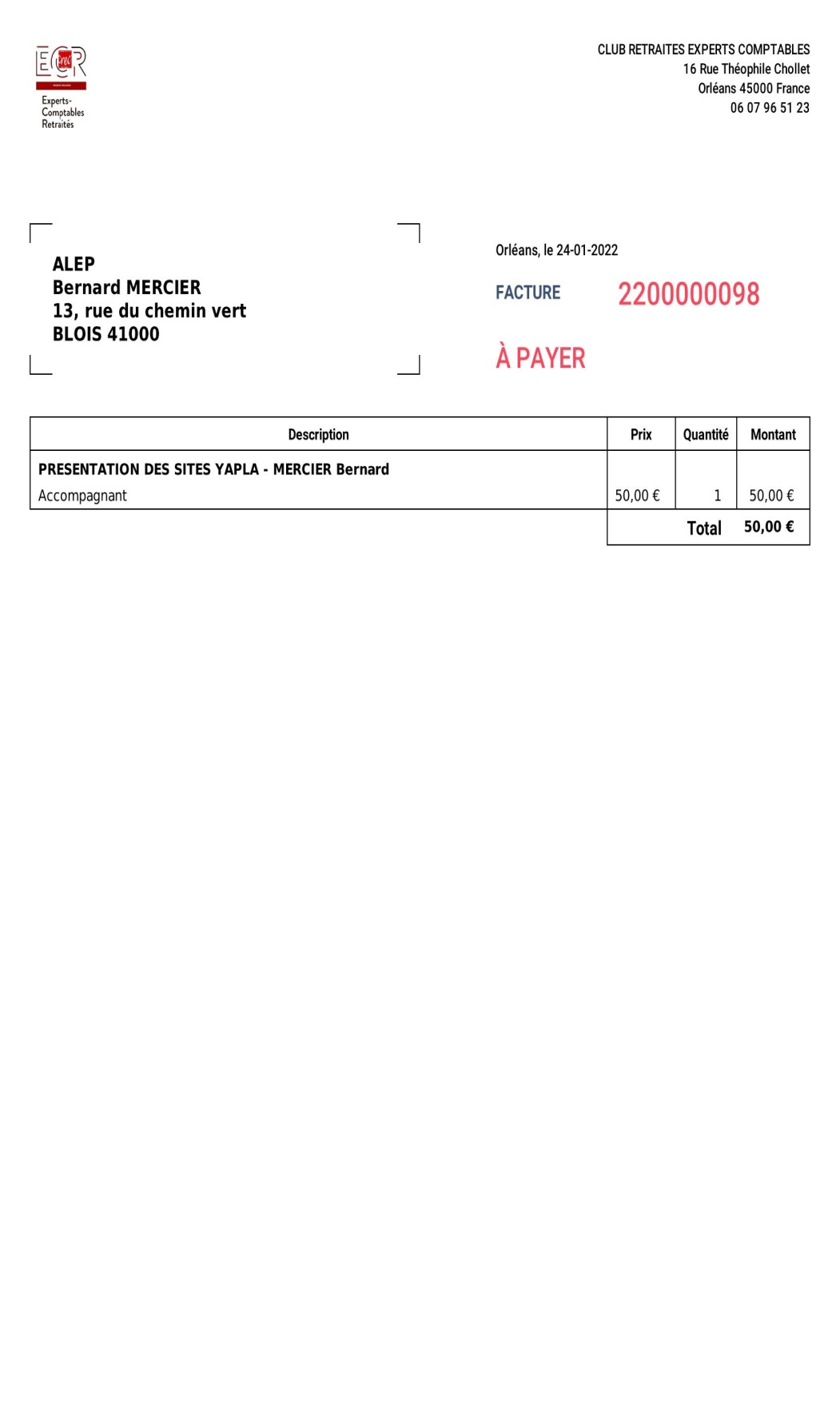 BM
Yapla/Evènements/Vue Admin
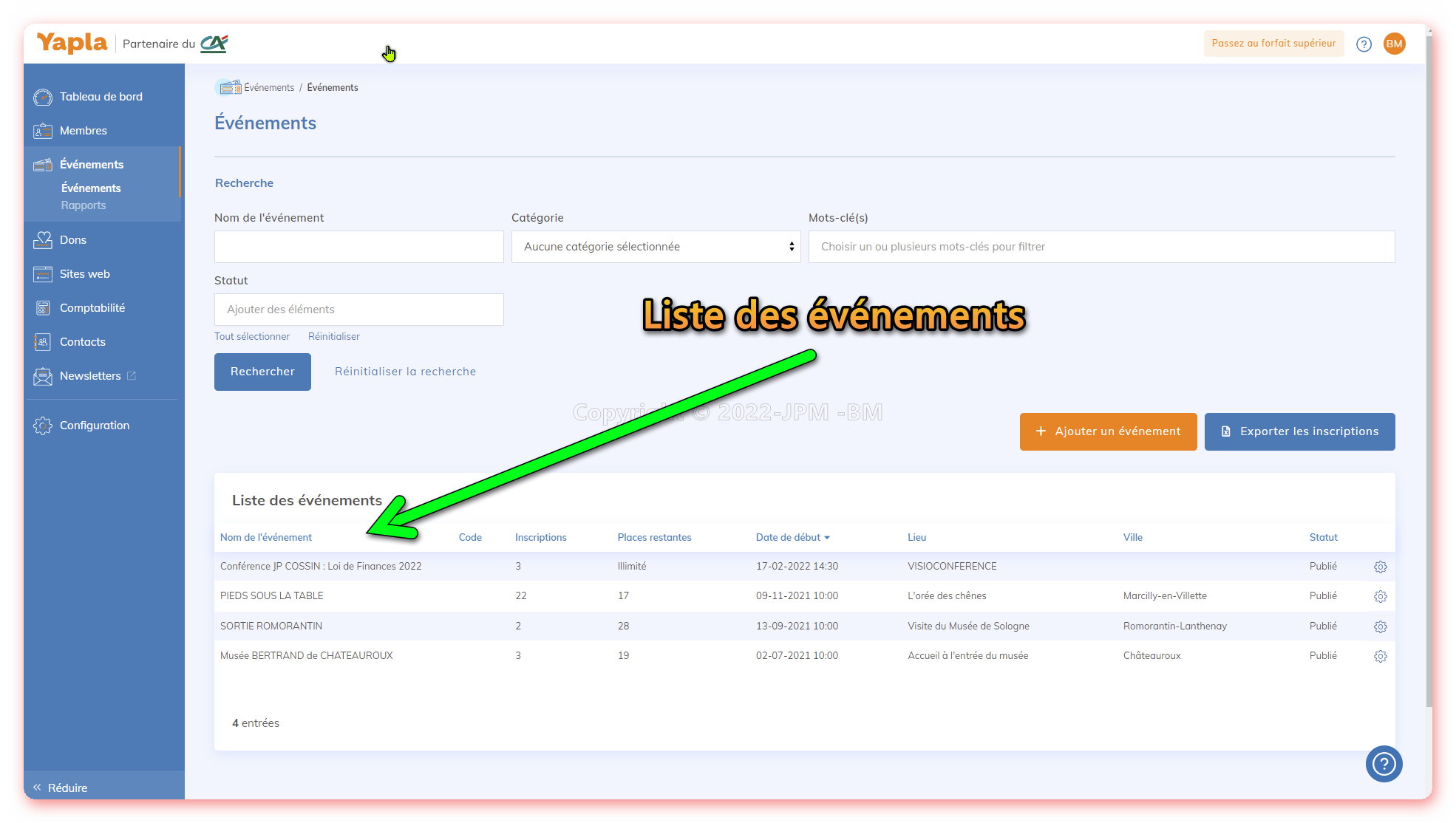 BM
YAPLA/Evénements/export inscriptions
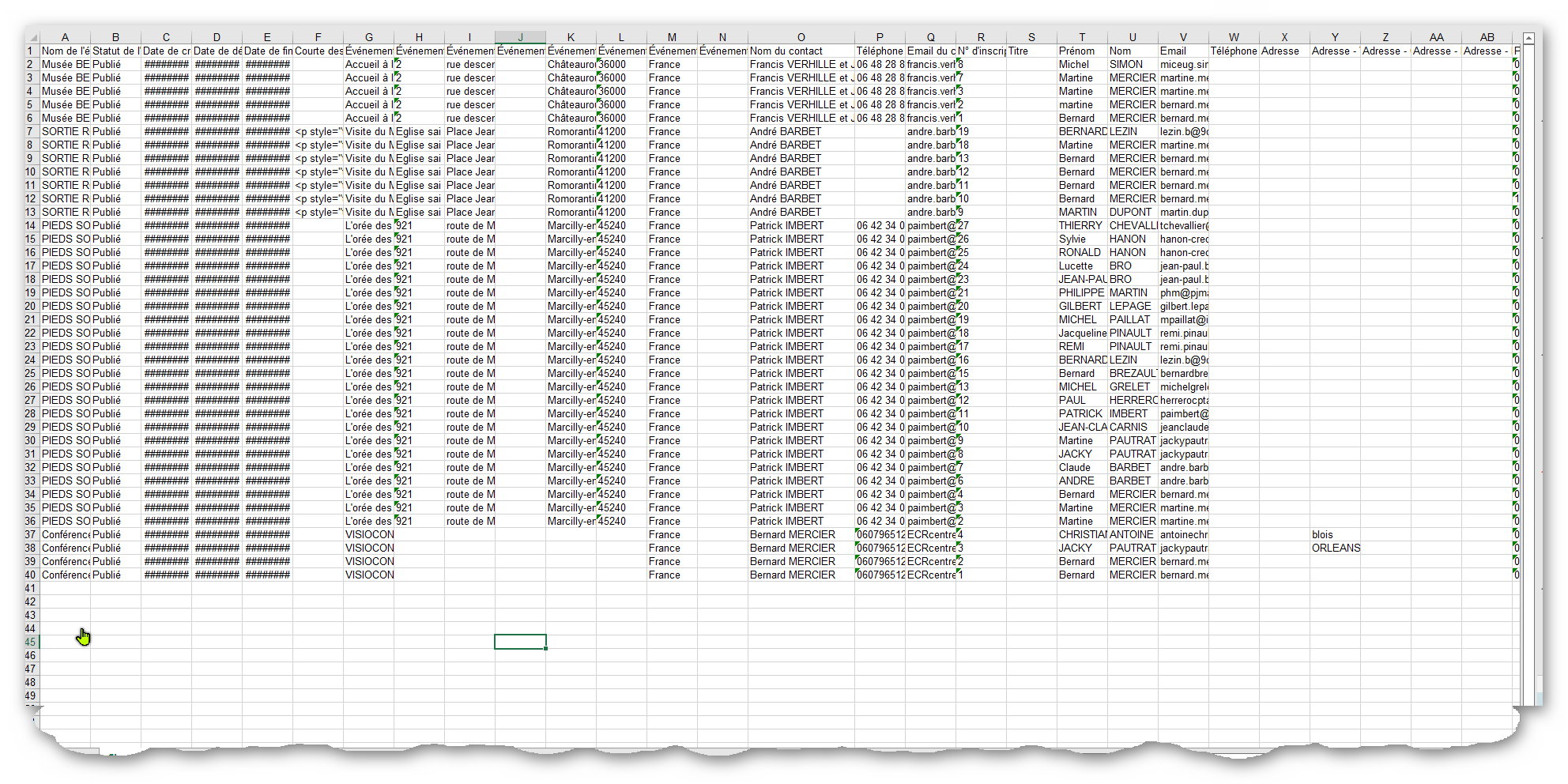 BM
YAPLA/Evénements/ détail d’un évènement
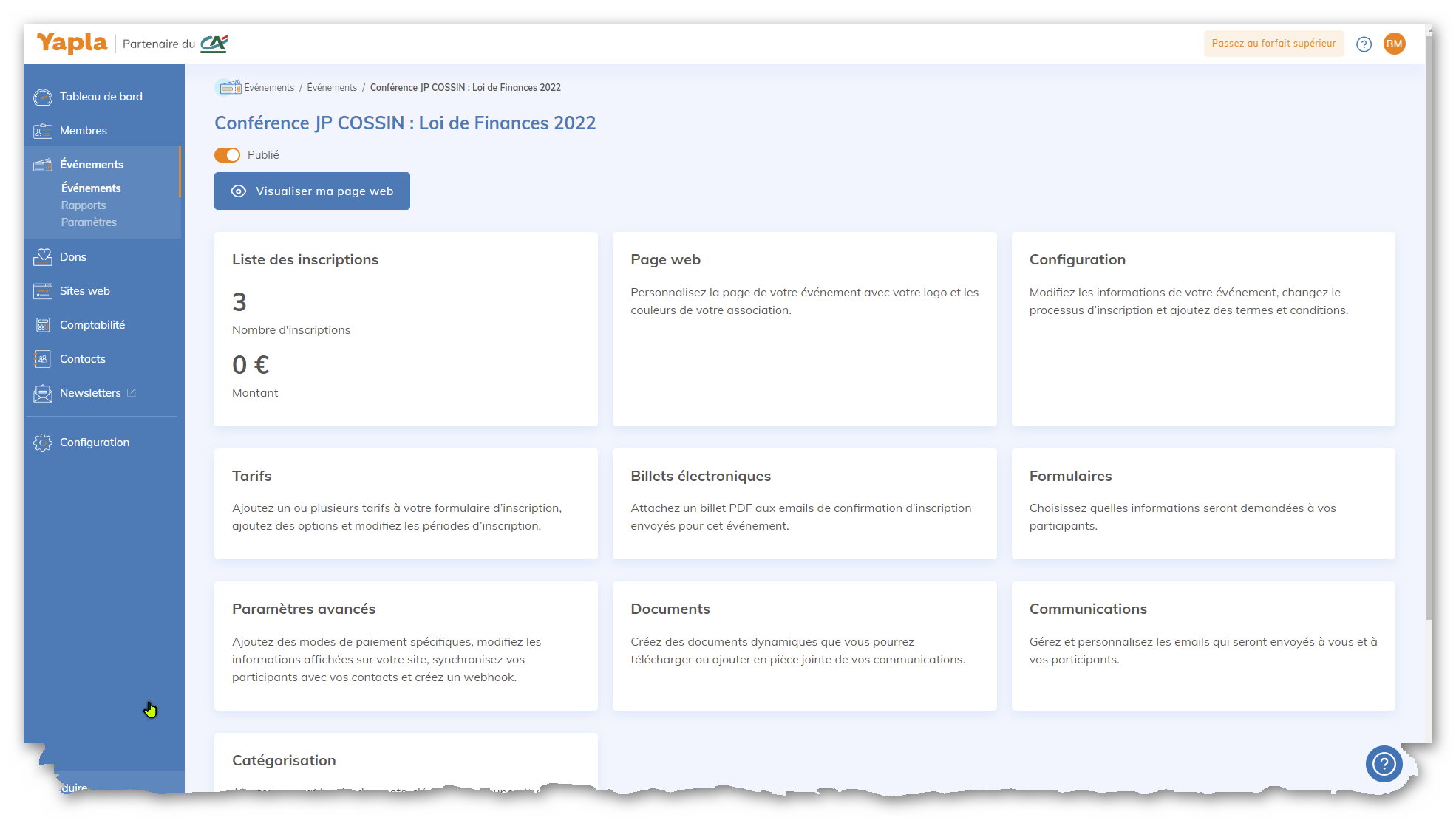 JPM
Yapla/Evènements/Existants chez ECR-PCV
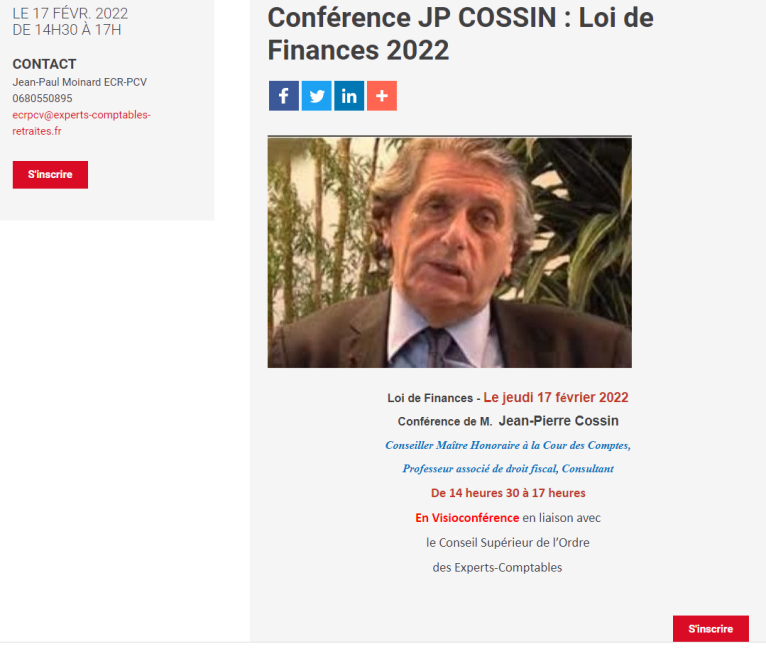 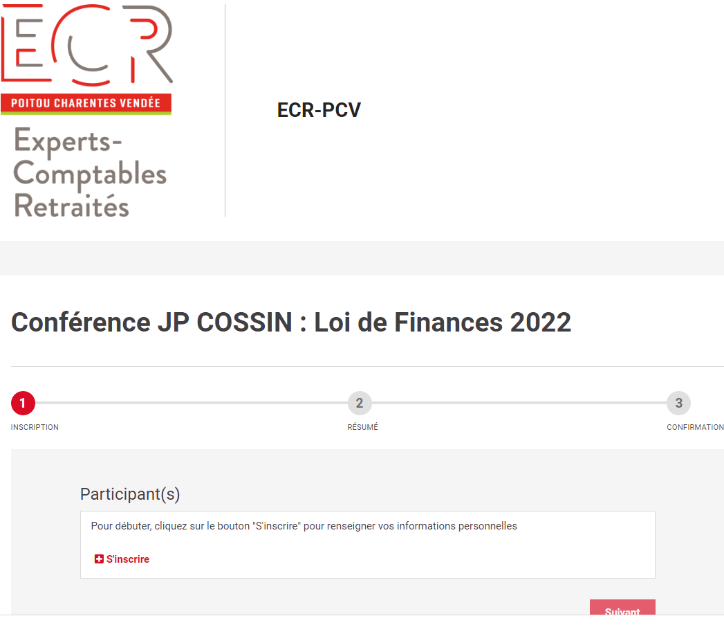 2
1
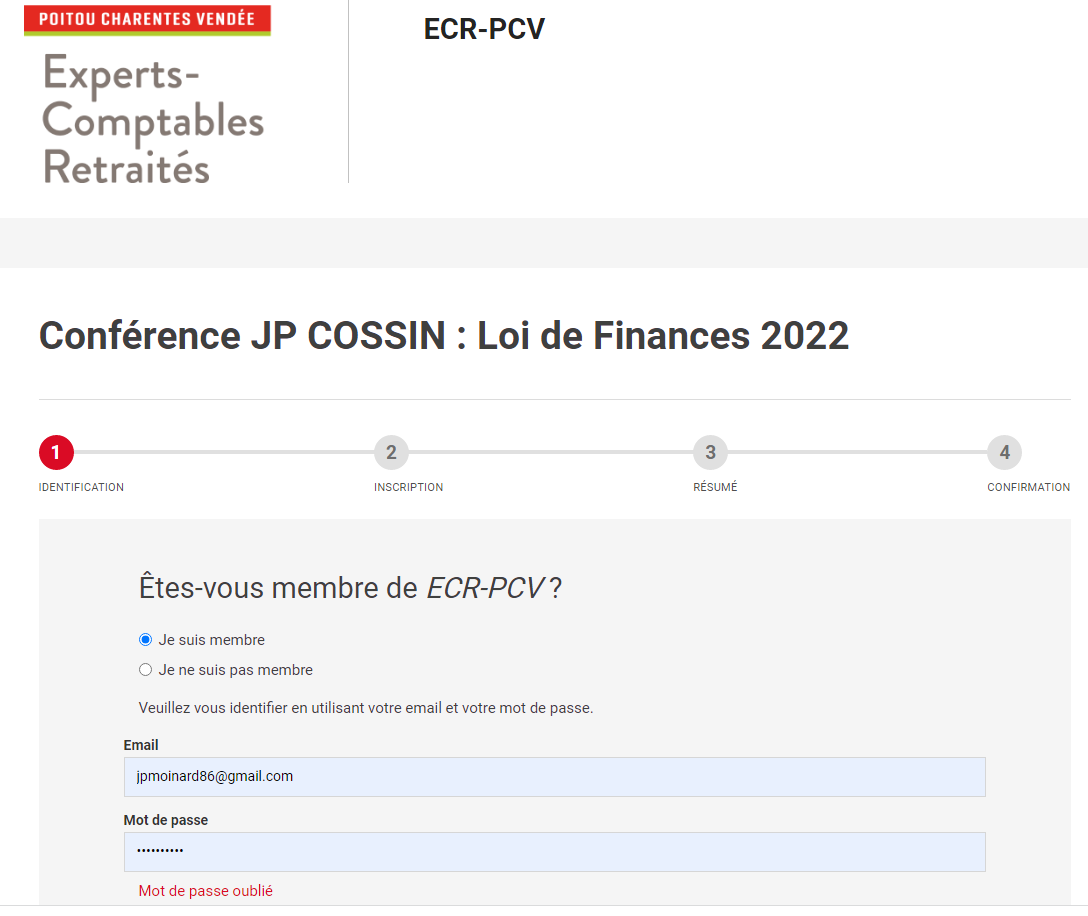 3
JPM
Yapla/Evènements/Existants chez ECR-PCV
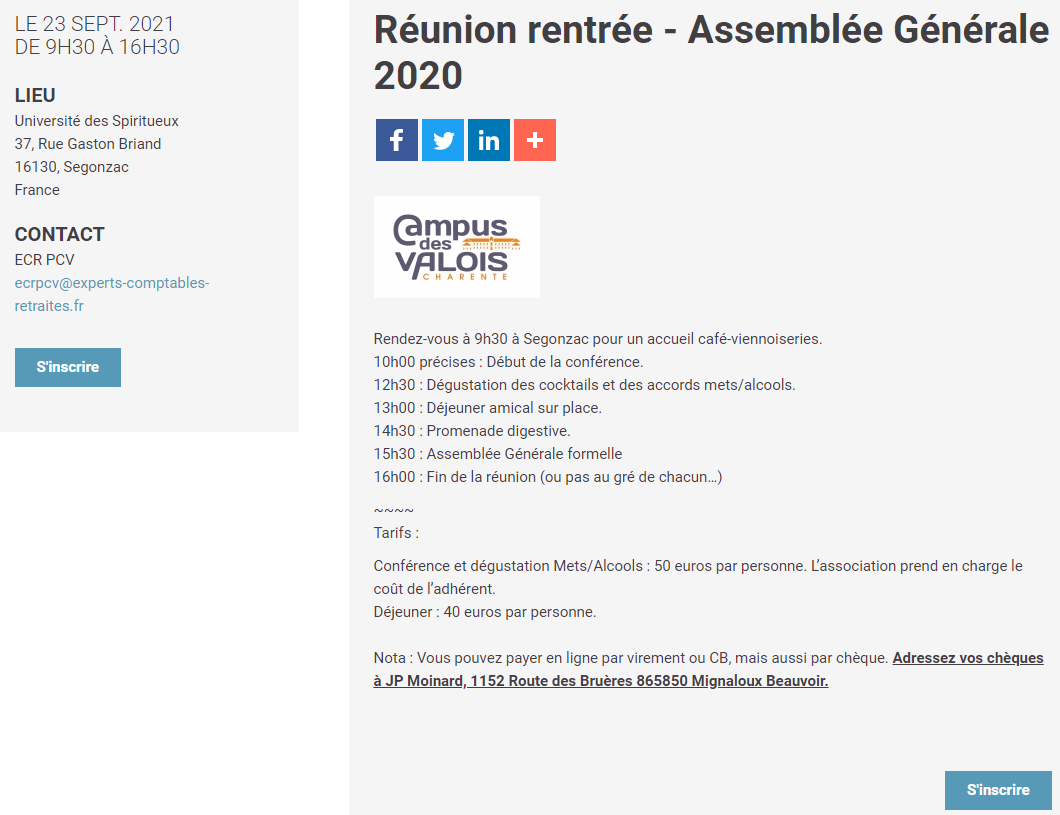 1
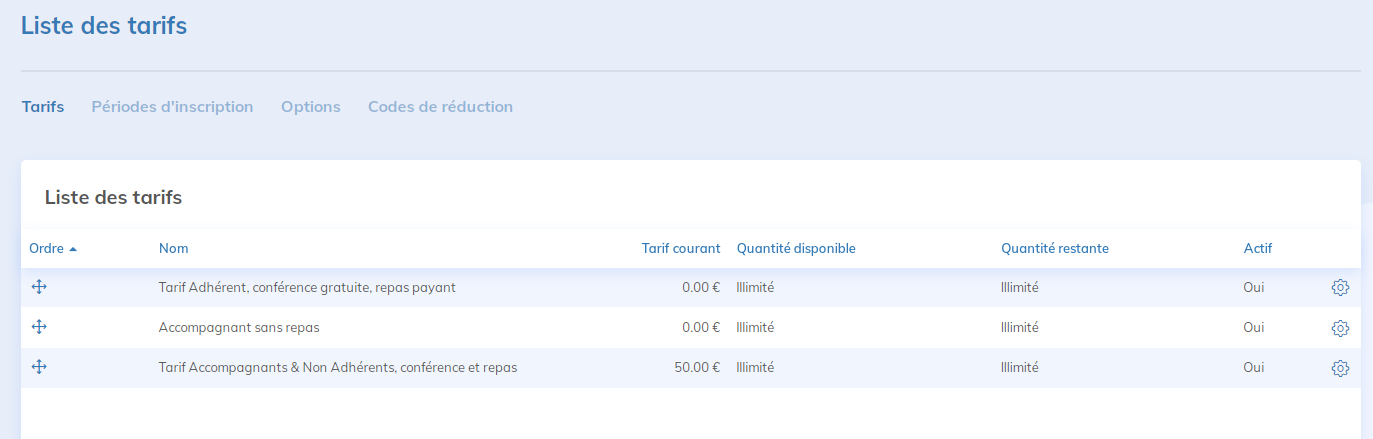 2
JPM
Yapla/Newletters (et Campagnes)
Campagne 1
selon Template X
Cible : Adhérents
NL : 1 ; 2 3 ; 4
Campagne 2 selon 
le Template Y
cible : 
Non Adhérents
NL A ; B ; C
Se mettre d’accord sur le nombre de campagne, leur « Template » et leurs cibles respectives
JPM
Yapla/NLetters/ Campagne
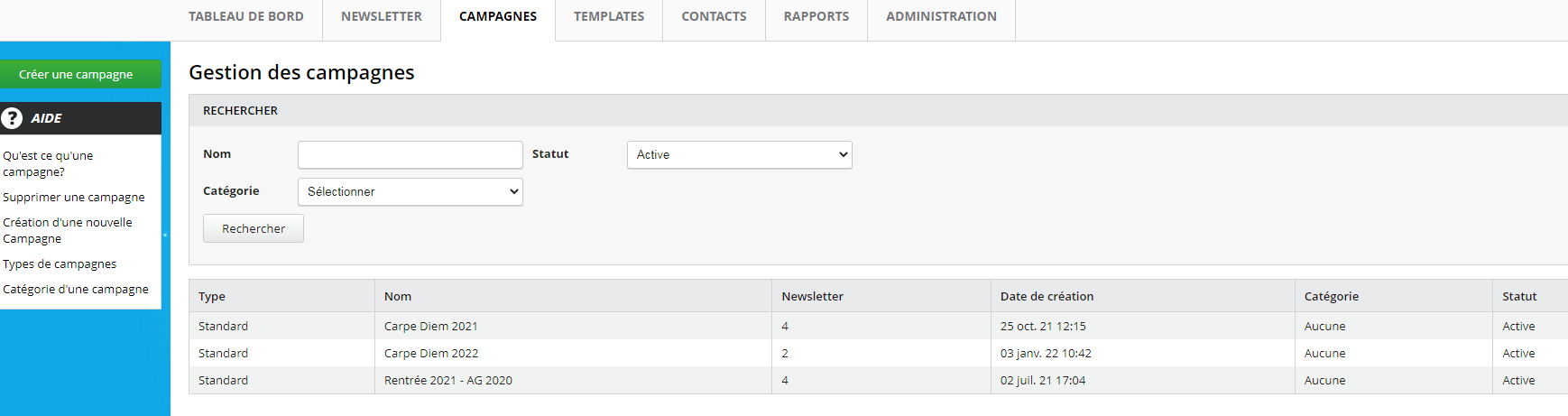 Choix de ECR- PCV
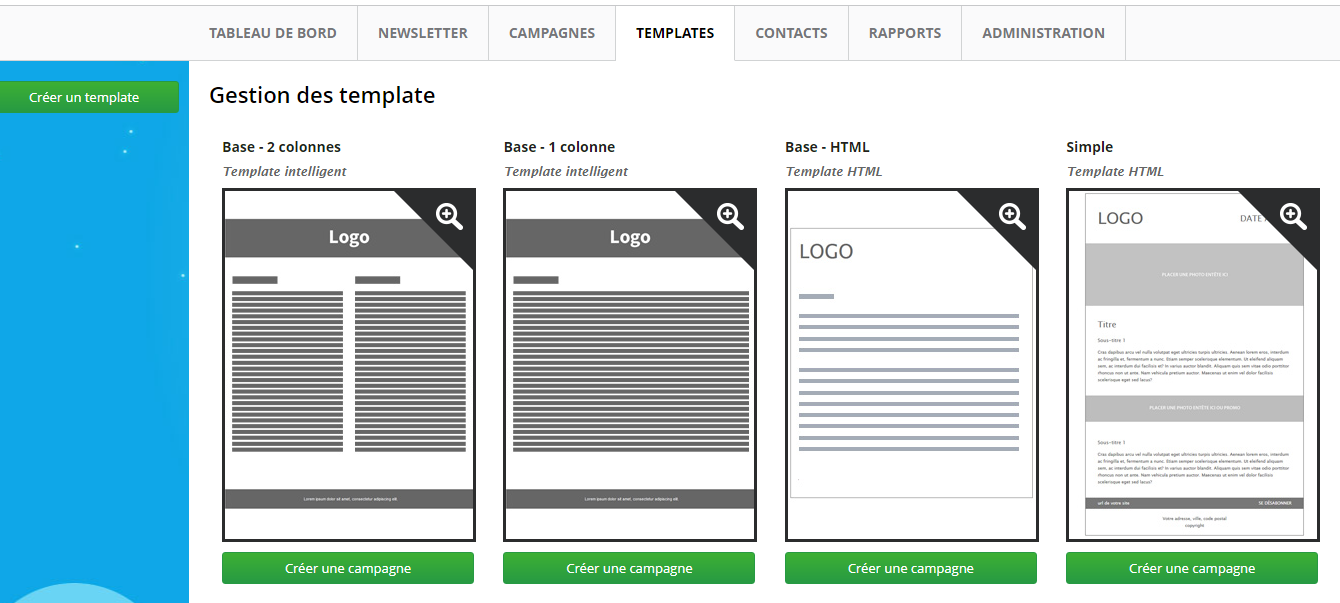 JPM
Yapla/NLetters/ Campagne ECR-PCV : « Carpe diem 2022 »
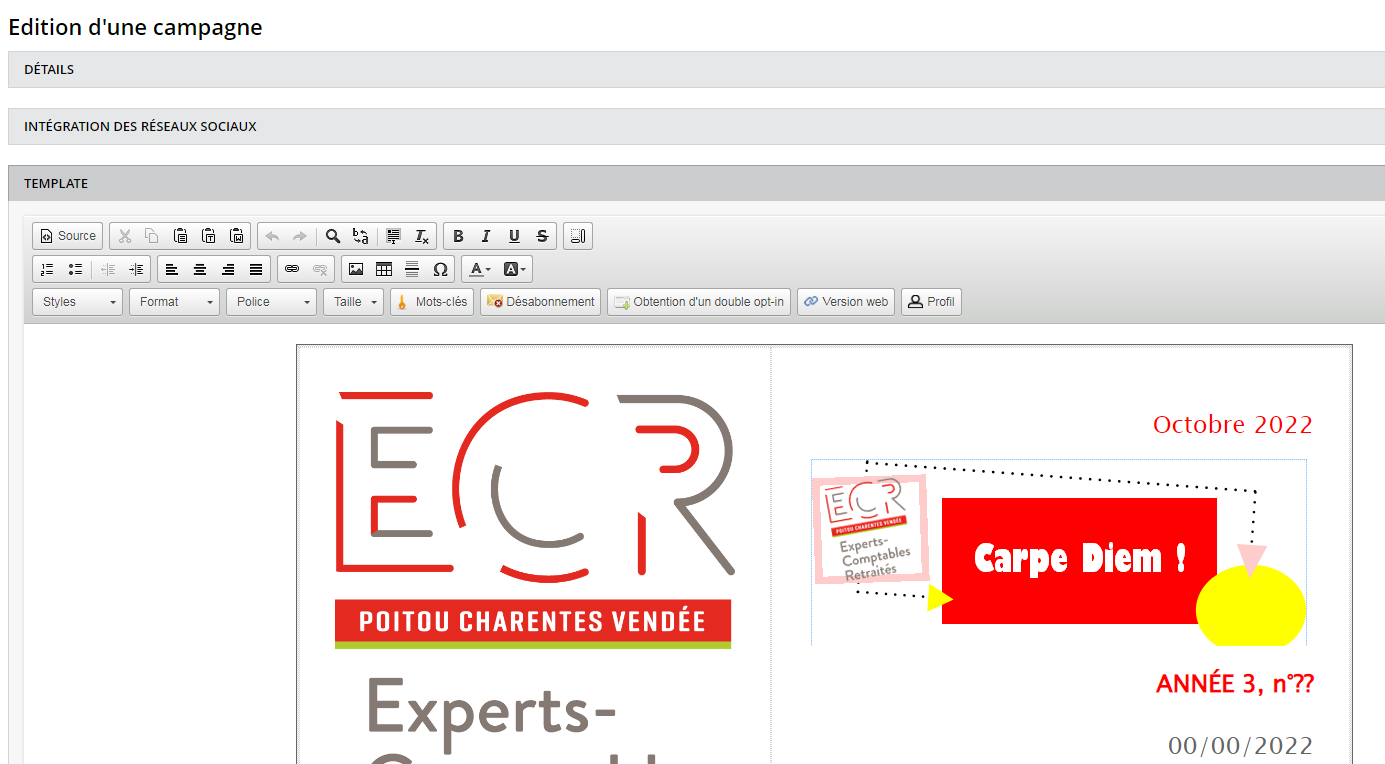 JPM
Yapla/NLetters/ Campagne ECR-PCV : « Carpe diem 2022 »
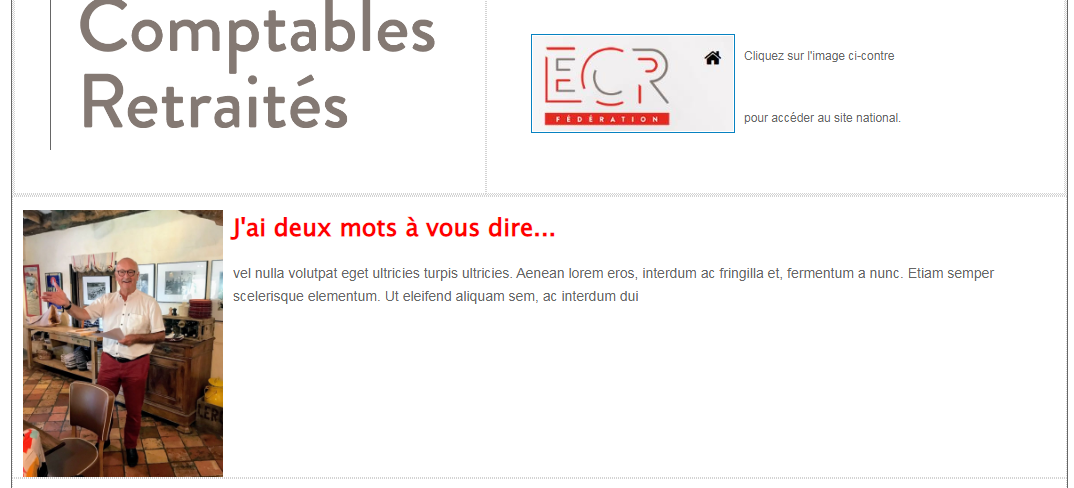 Se mettre d’accord sur le nombre de campagne, leur « Template » et leurs présentations
Attention !!!!!

La « Campagne » est la présentation proposée, mais on peut toujours la modifier lorsqu’on fait la newsletter !

La « Cible » de la campagne n’est pas modifiable.
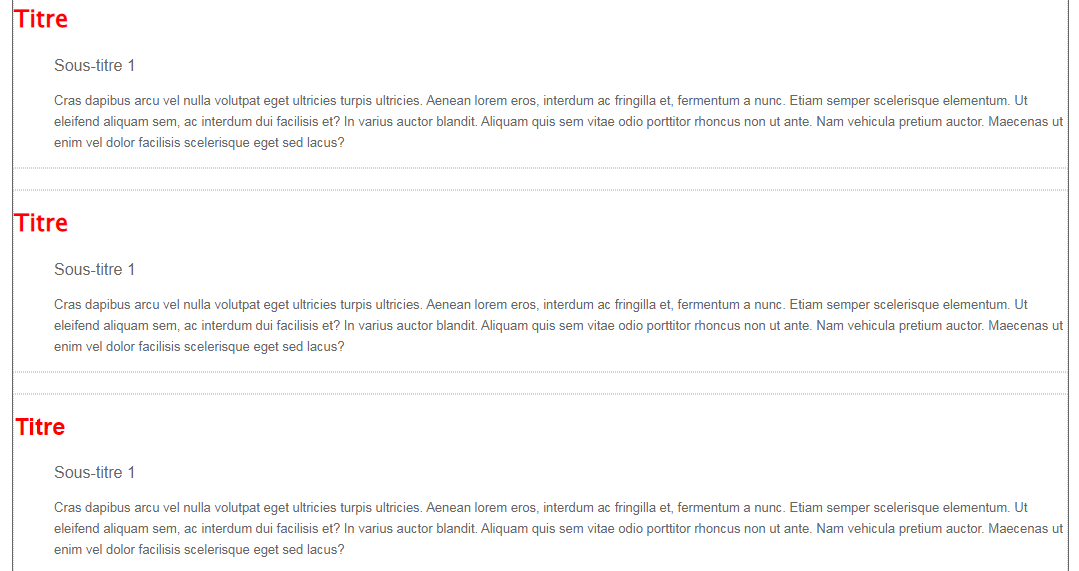 exemple
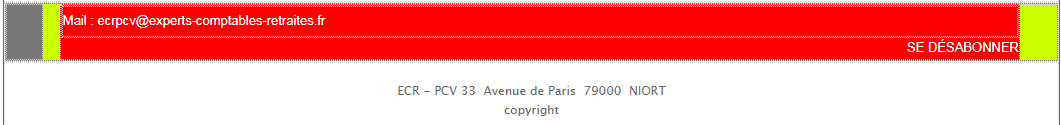 JPM
Yapla/NLetters/ Tab de bord
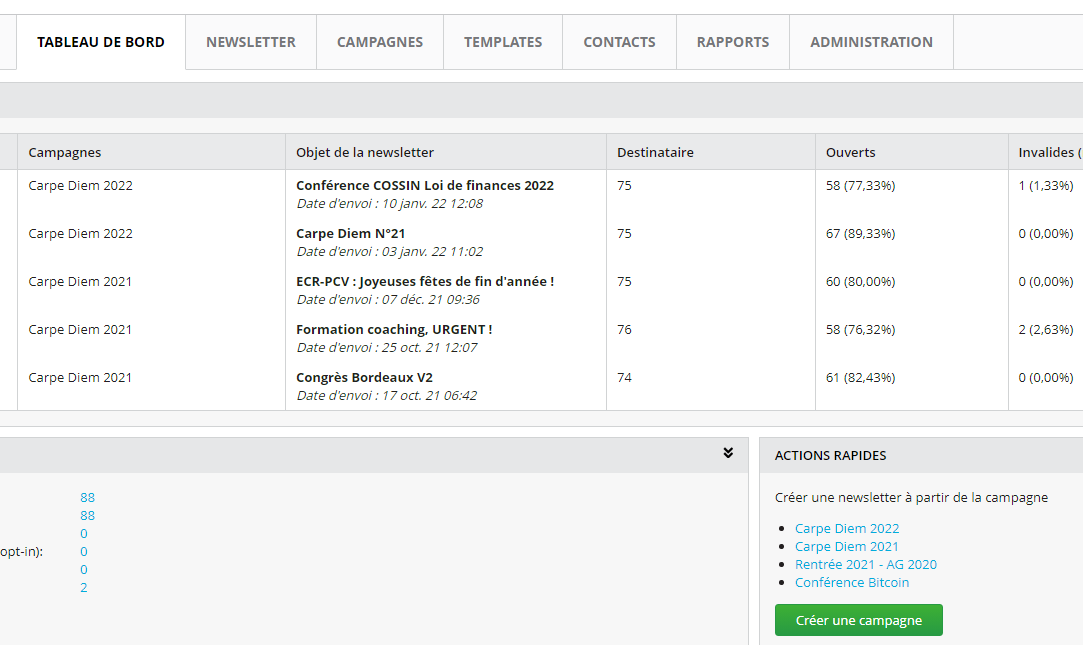 JPM
Yapla/NLetters/ Rapports
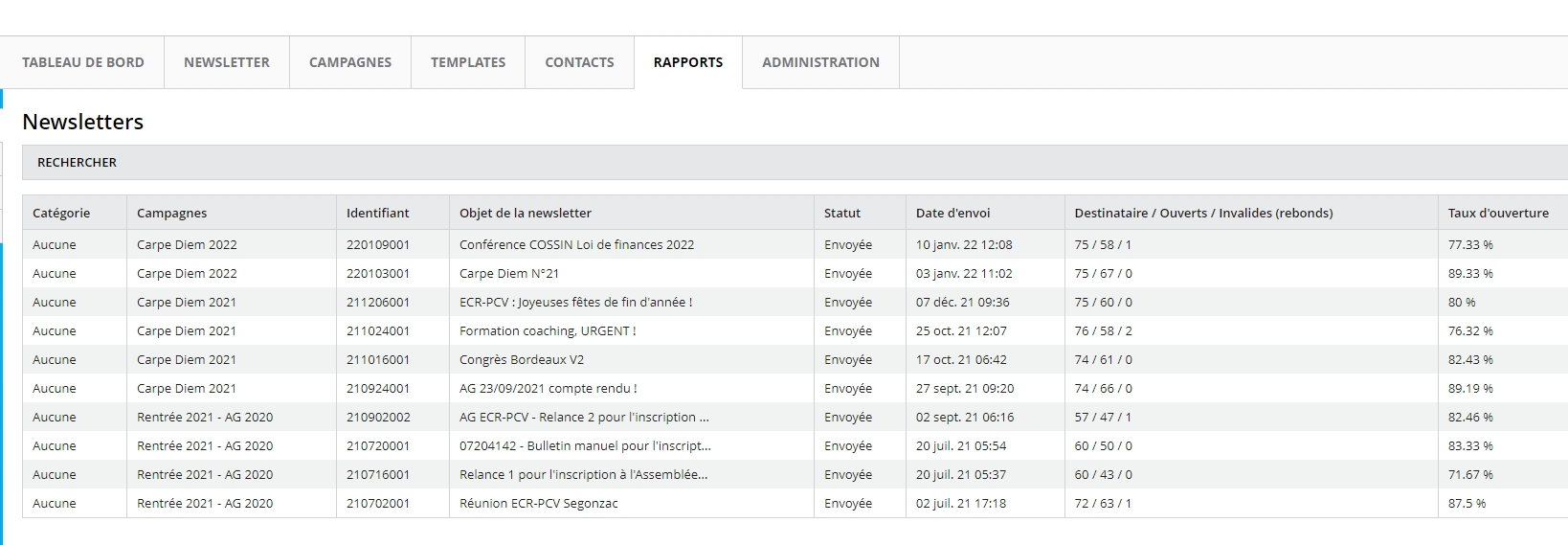 BM
Exemple Campagne ECR-Centre
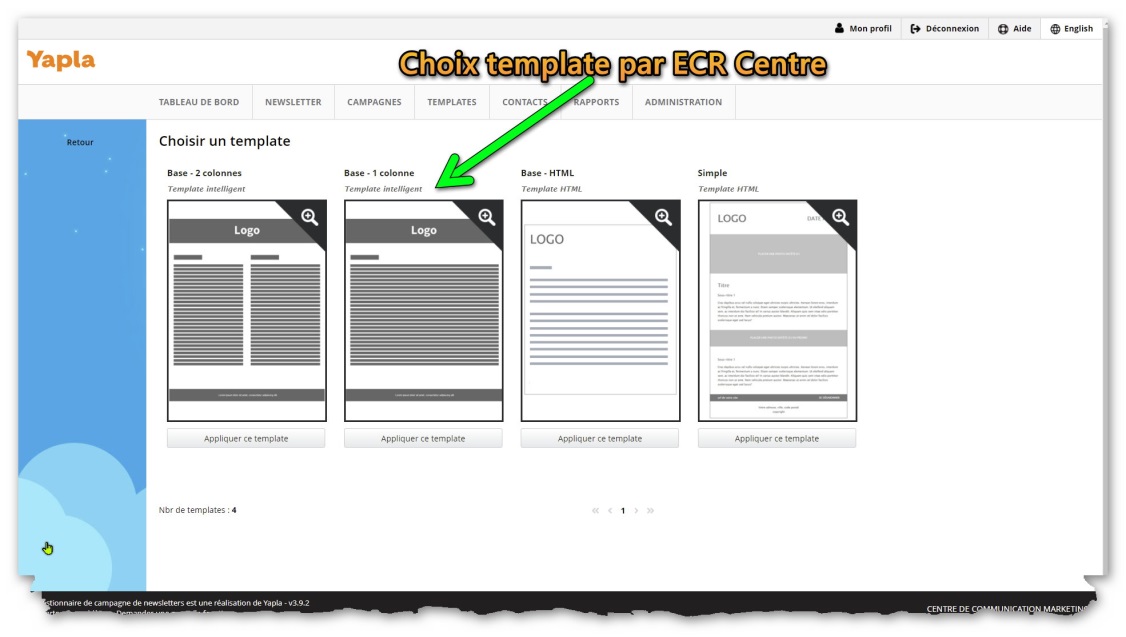 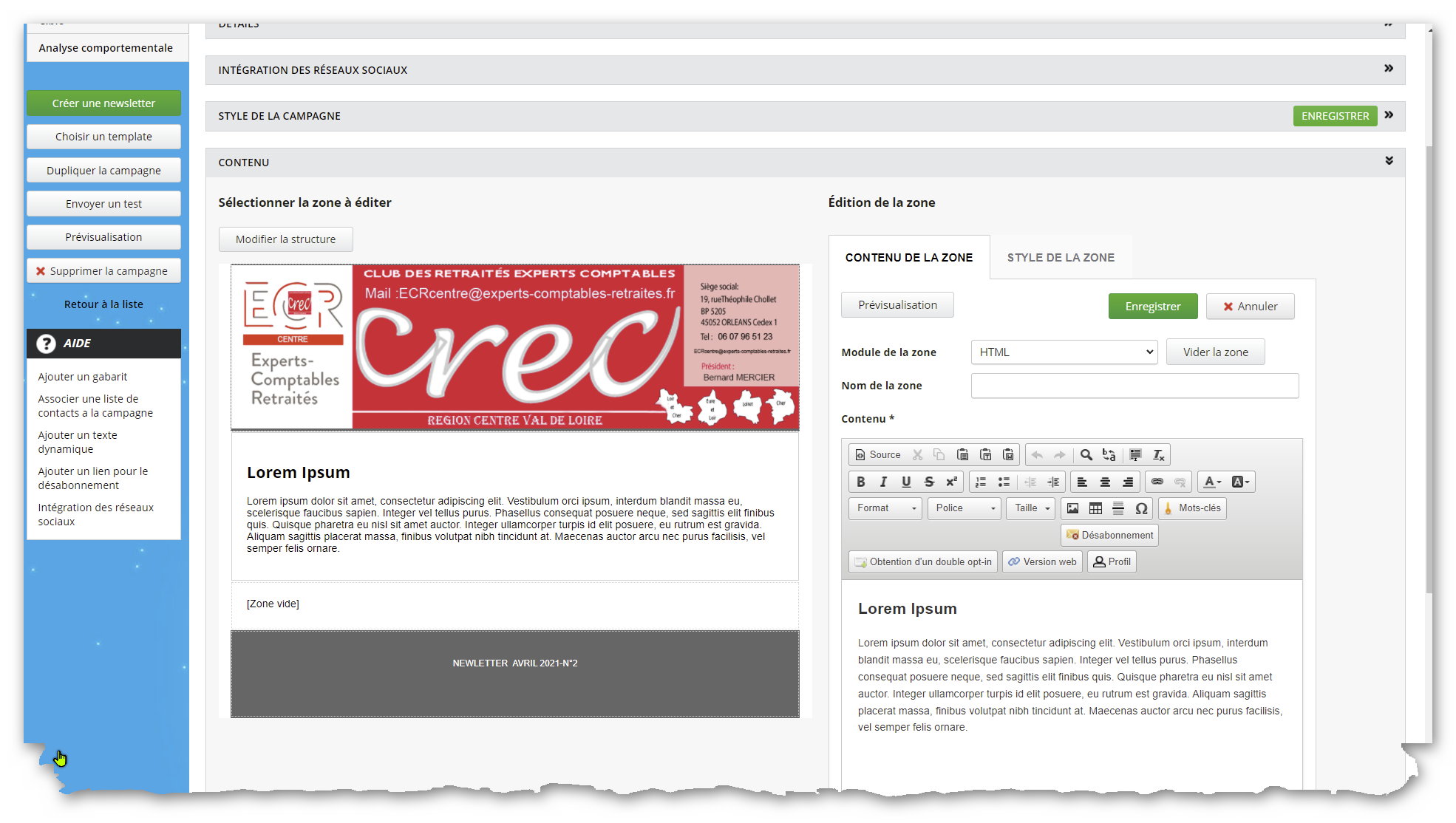 Yapla/NLetters/ Existant chez ECR-PCV et ECR-Centre
JPM
ECR-PCV : Carpe Diem N°18
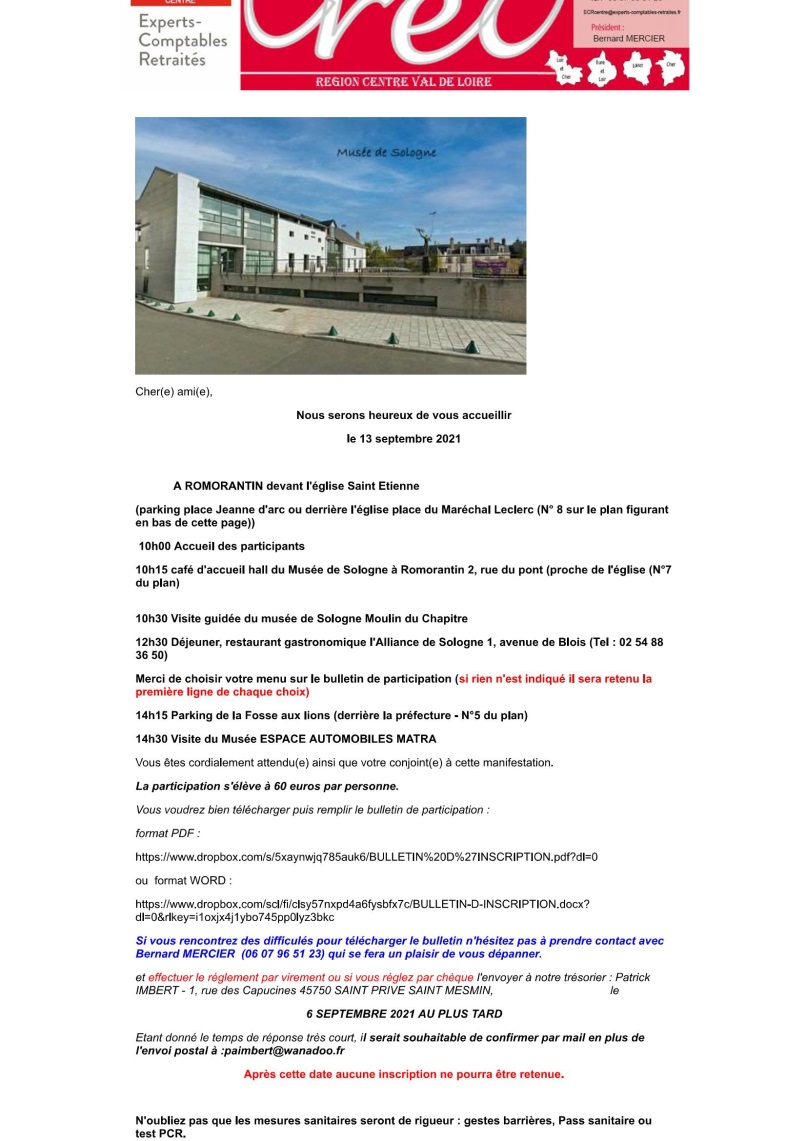 BM
ECR-PCV : Carpe Diem N°22 Cossin
BM
Yapla/NLetters/ Existant chez ECR-PCV et ECR-Centre
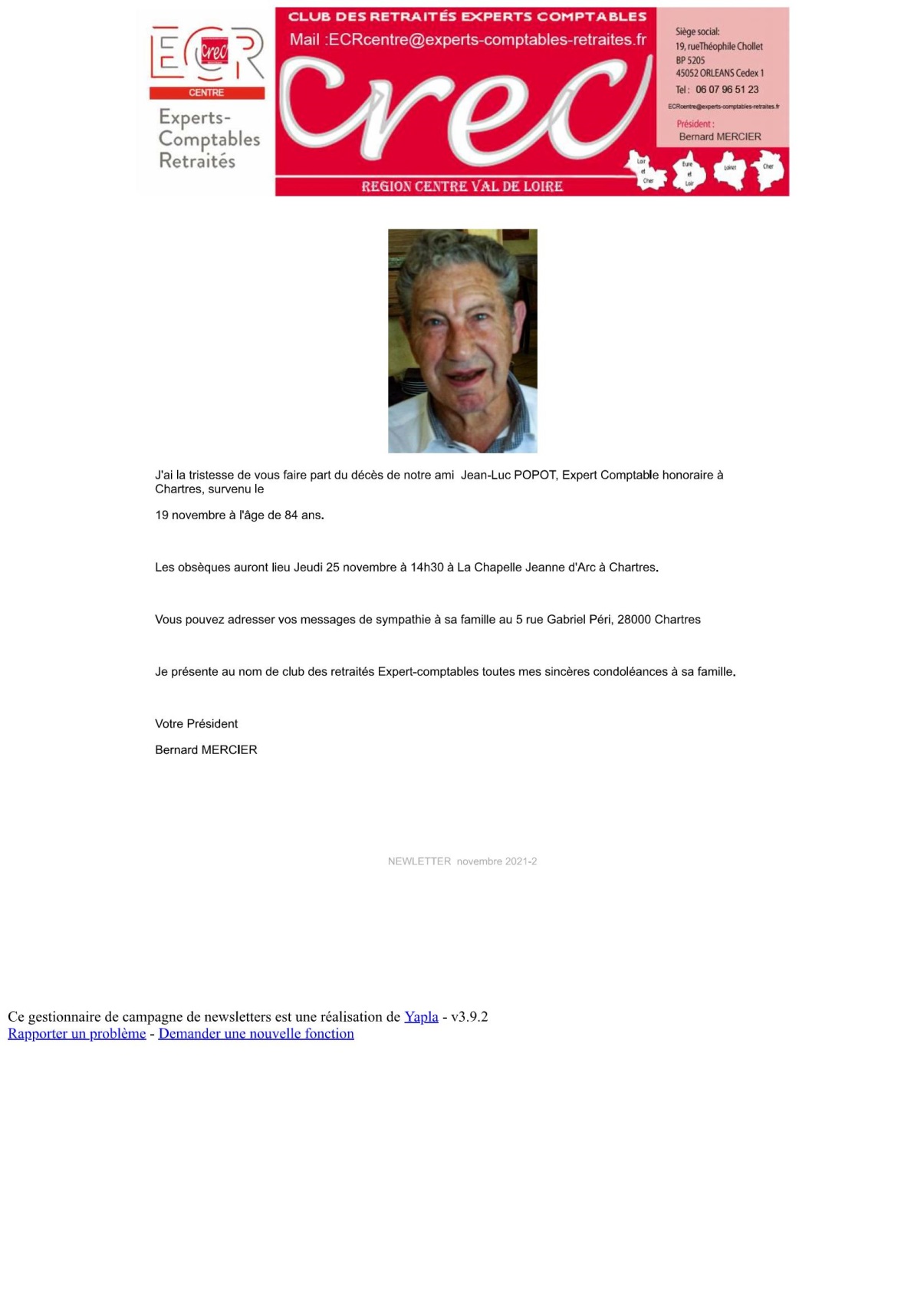 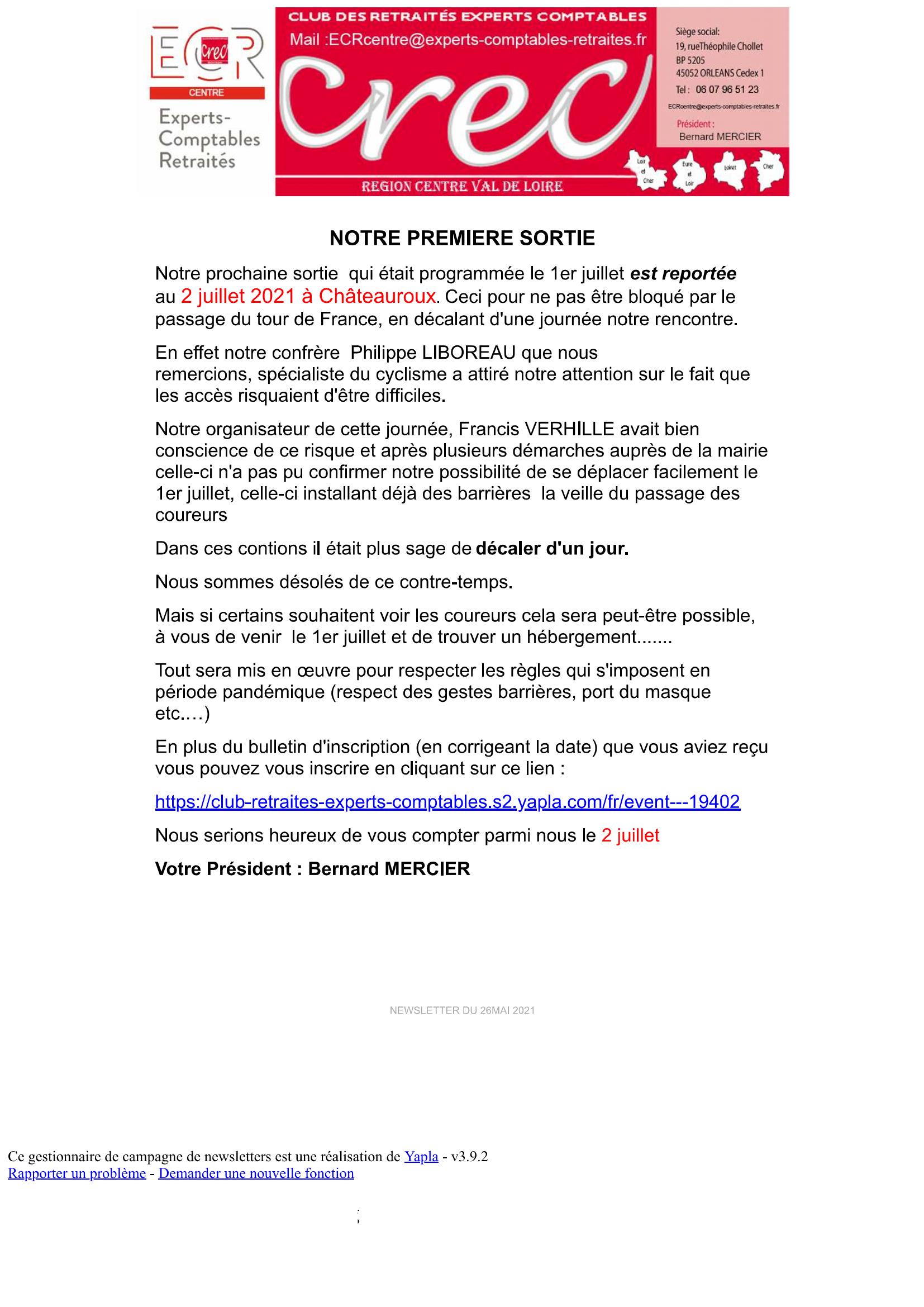 BM
Yapla/Délégation de droits
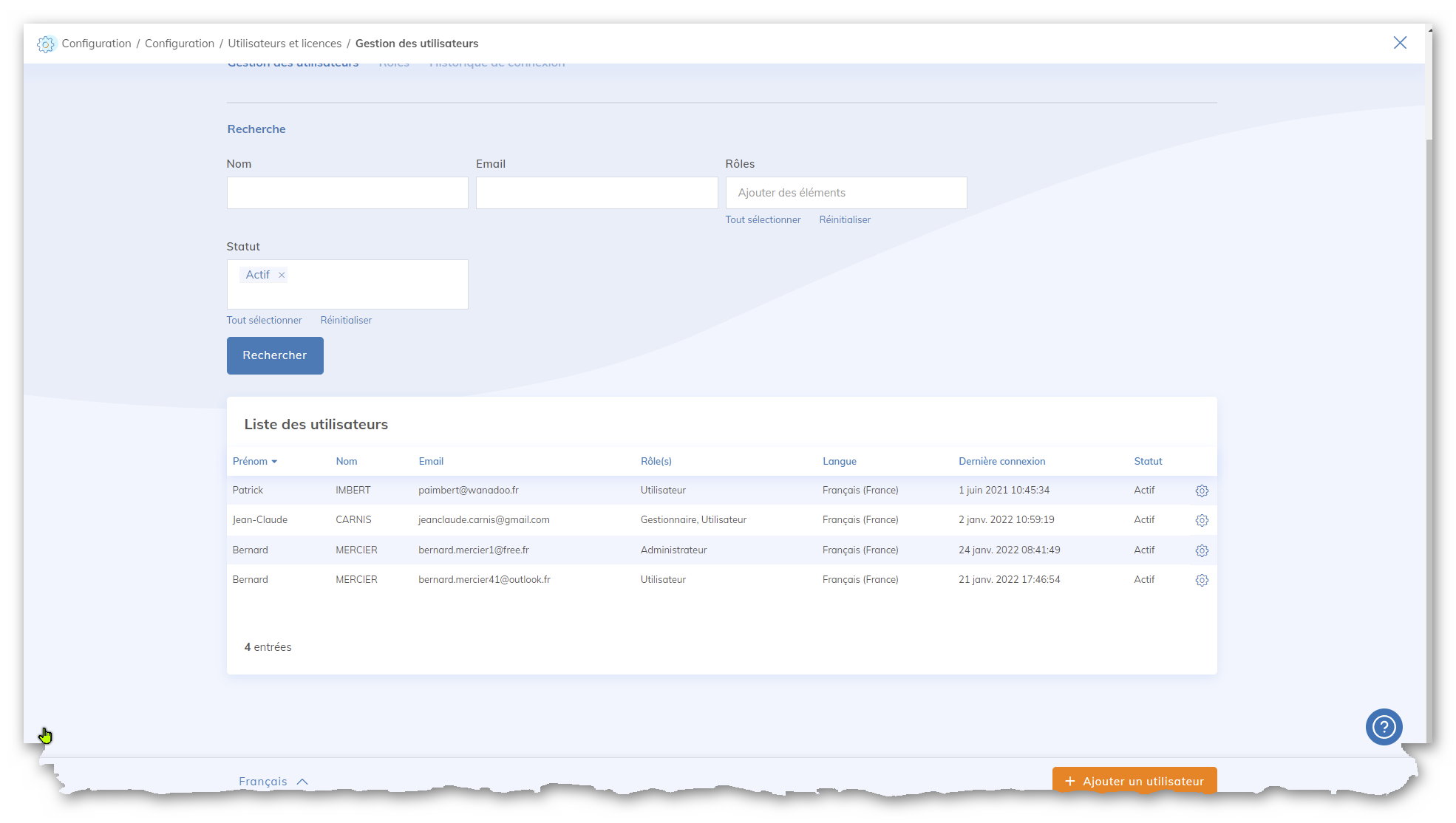 BM
Yapla/Délégation de droits
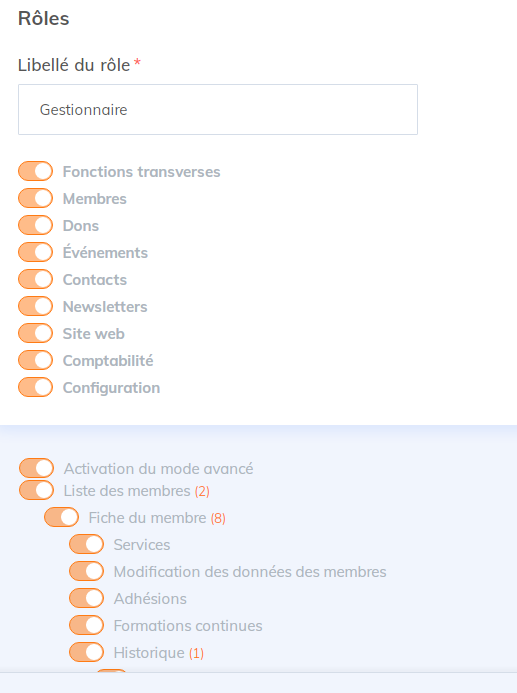 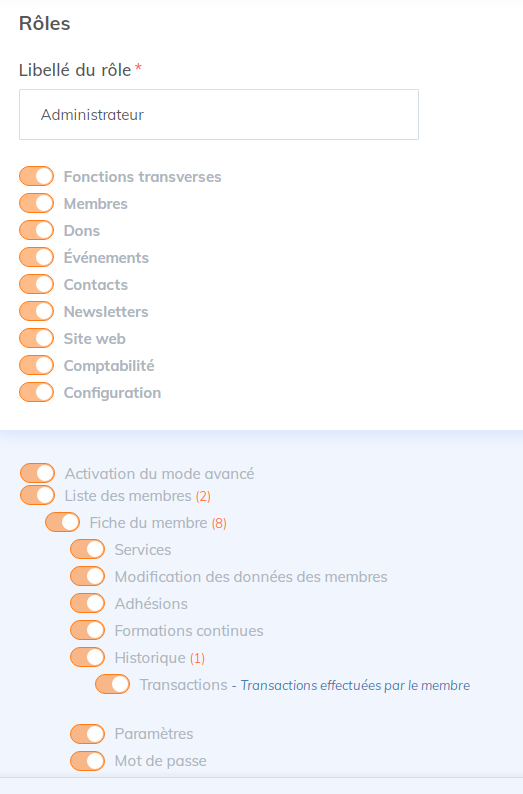 Les rôles ne sont pas modifiables dans la version « gratuit CRCA »
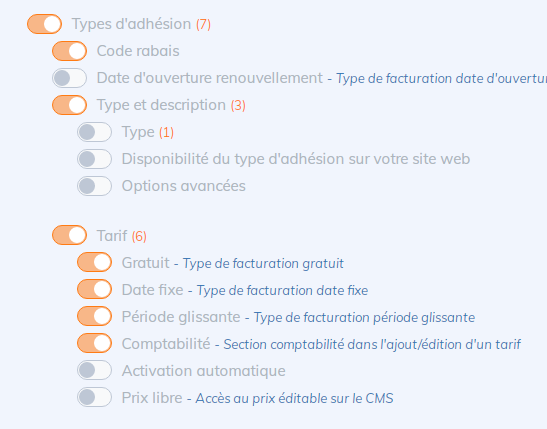 JPM
Site « type », accords à trouver
Principe :
Y at’il des intéréssés pour définir un site type ?
Si oui, il devra être « proche » de ceux de PCV et/ou Centre
JPM et BM font les adaptations
On demande à Yapla s’ils peuvent « recopier » ce site en x exemplaires
Délai ?
Coût ? Qui prend en charge ? Aspect CRCA
JPM
Site « type », accords à trouver
Membres :
Paramètres :
Types d’adhésion
Tarif
Renseignements demandés à l’adhérent
Présentation recherche
Droits à prévoir après la création du site
Evènements :
Combien en créer qui seront duplicables ?
Ceux de PCV et/ou Centre
D’autres ?
JPM
Site « type », accords à trouver
Newsletter :
Combien de campagnes créer qui seront duplicables ?
Celles de PCV et/ou Centre
D’autres ?
Quel template ?
Quelles cible ?
Combien de Newsletter créer qui seront duplicables ?
Celles de PCV et/ou Centre
D’autres ? Avec template spécifique ?